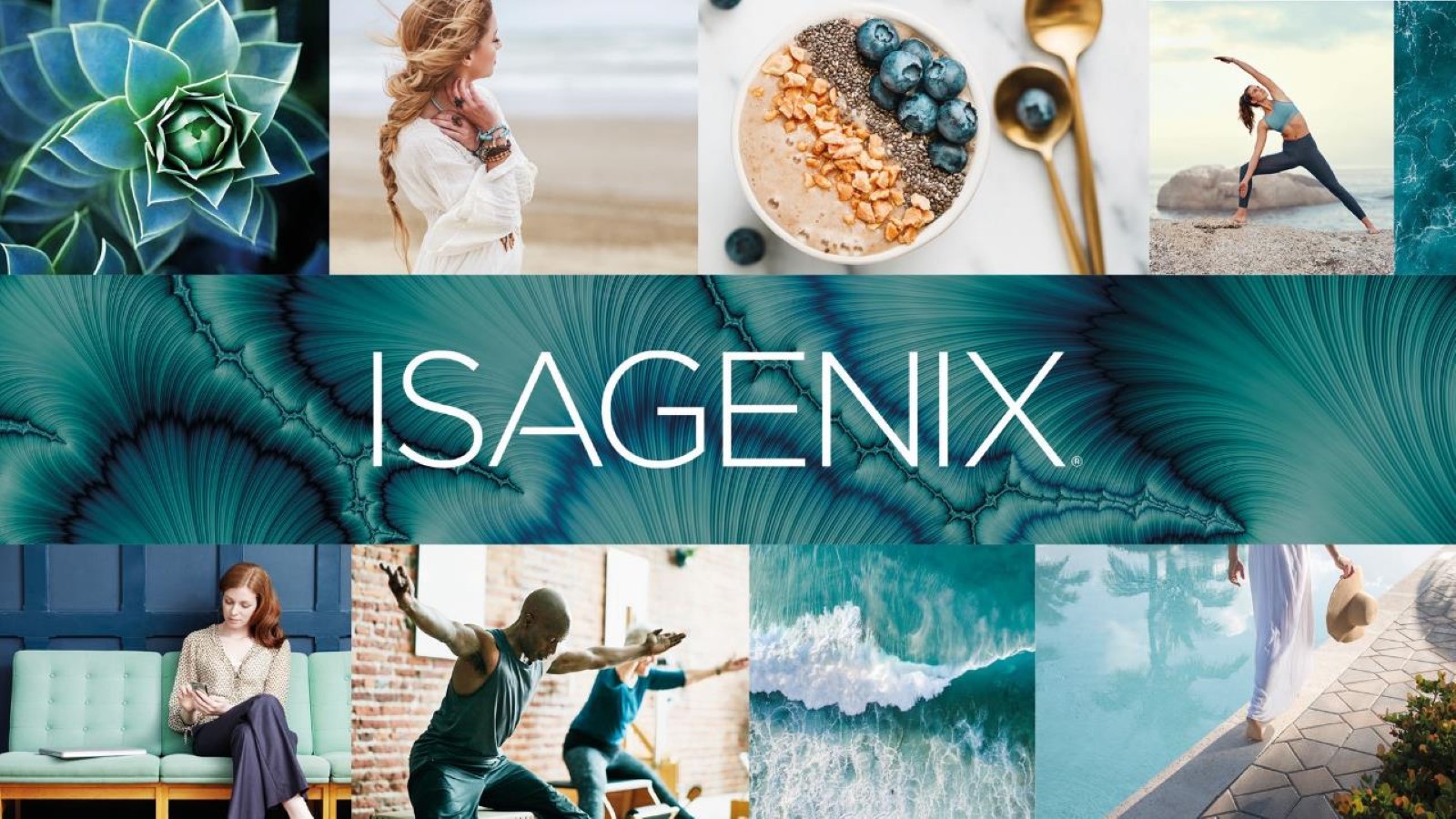 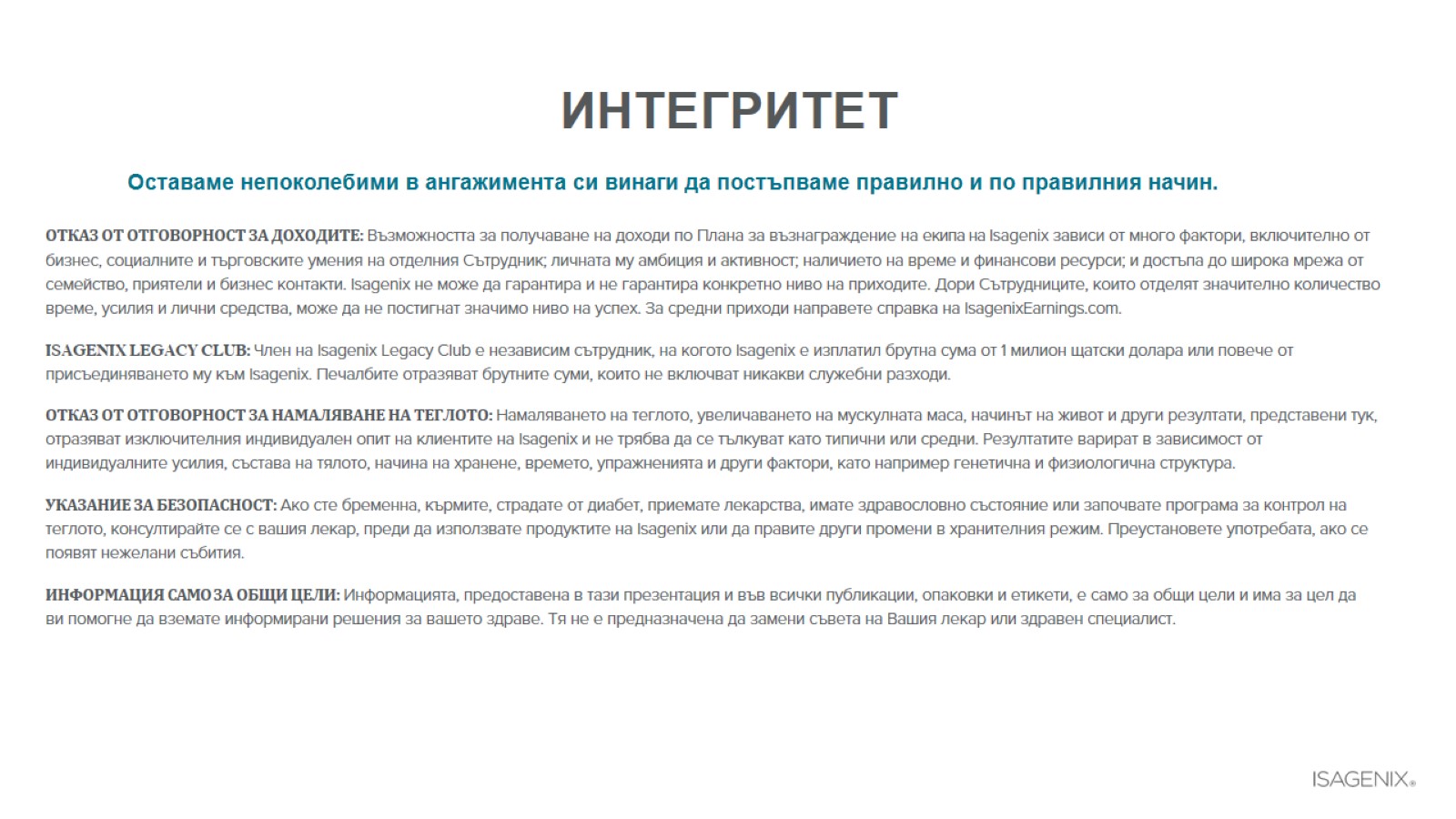 ИНТЕГРИТЕТ
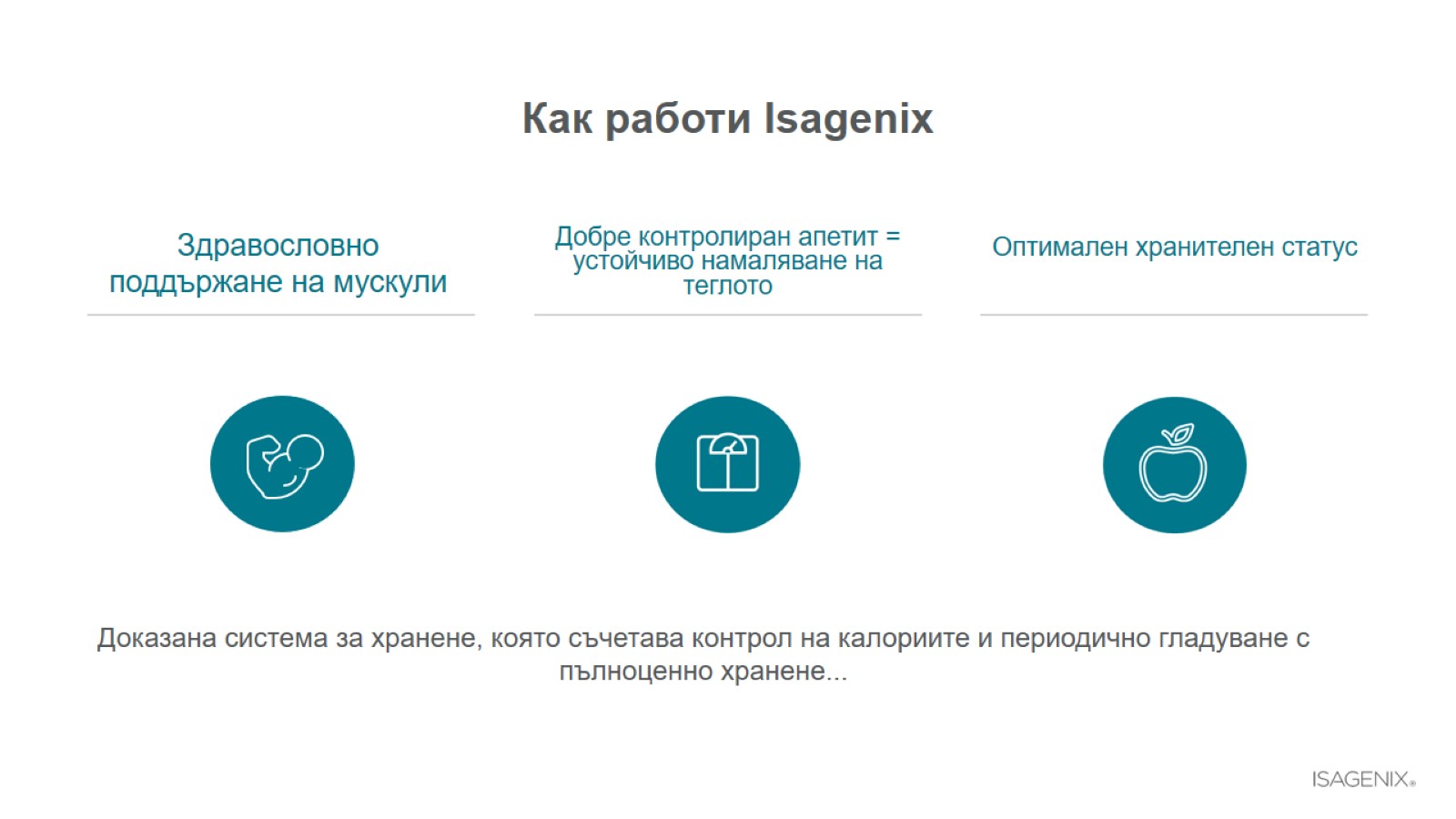 Как работи Isagenix
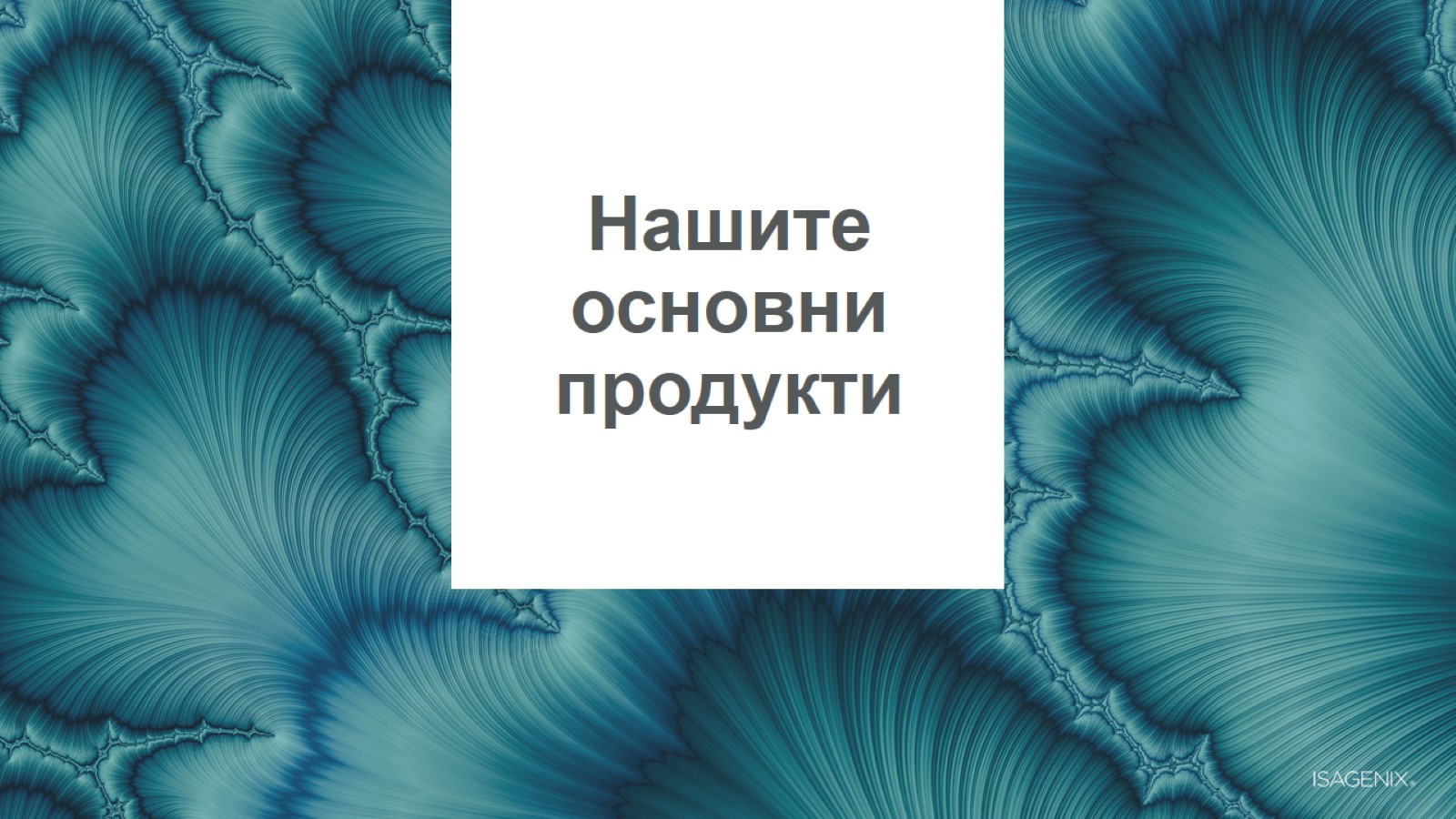 Нашите основни продукти
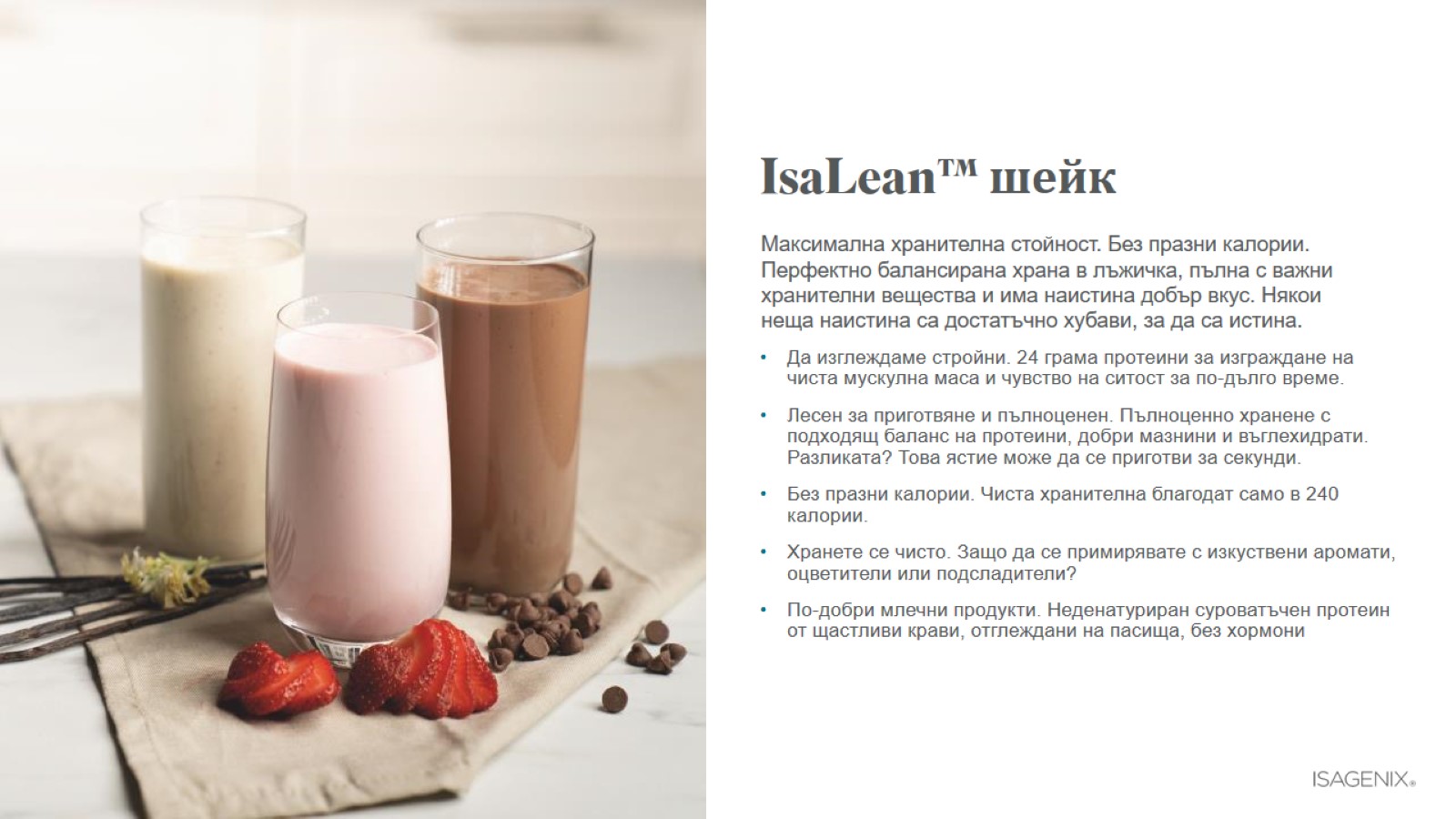 IsaLean™ шейк
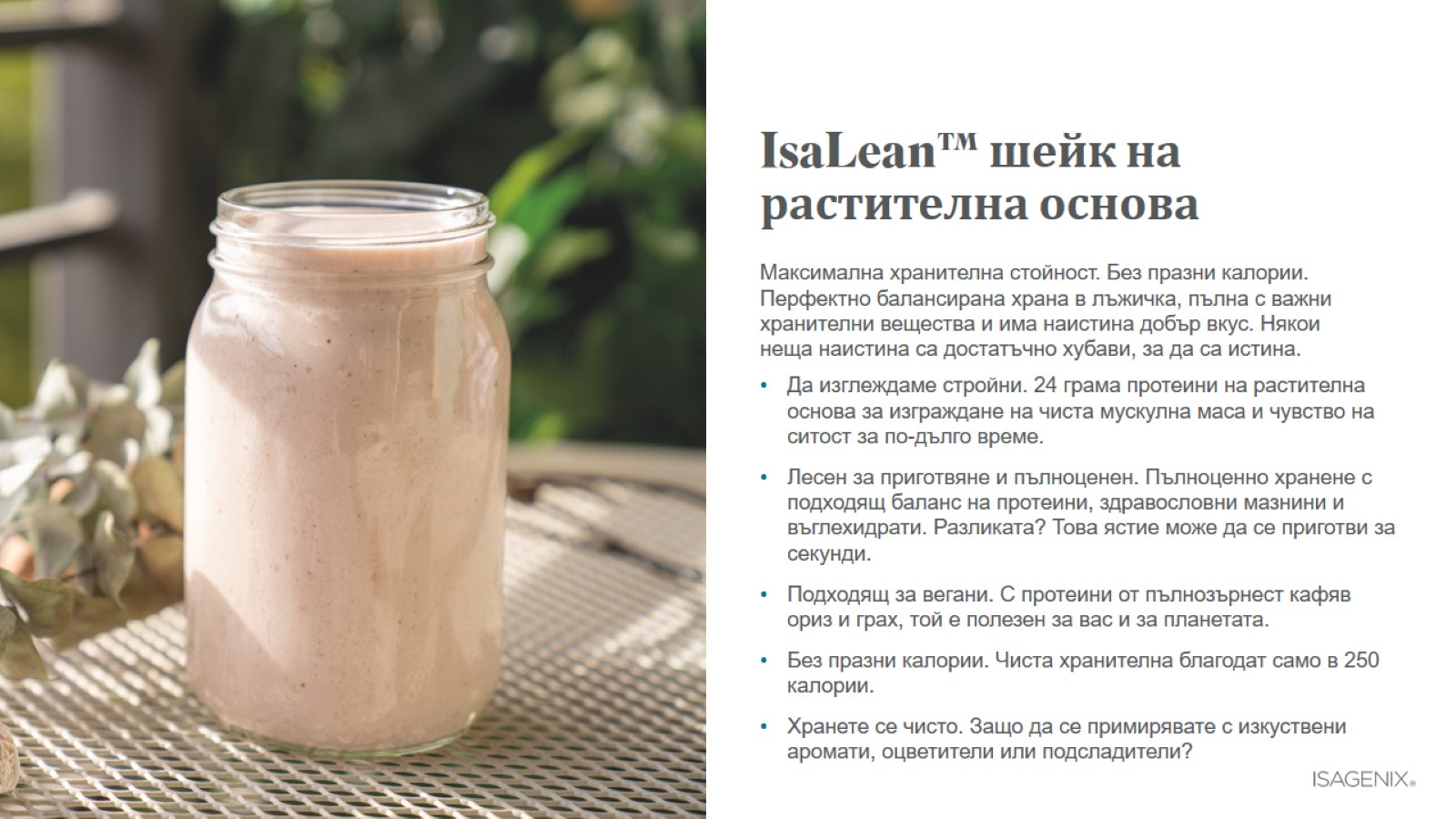 IsaLean™ шейк на растителна основа
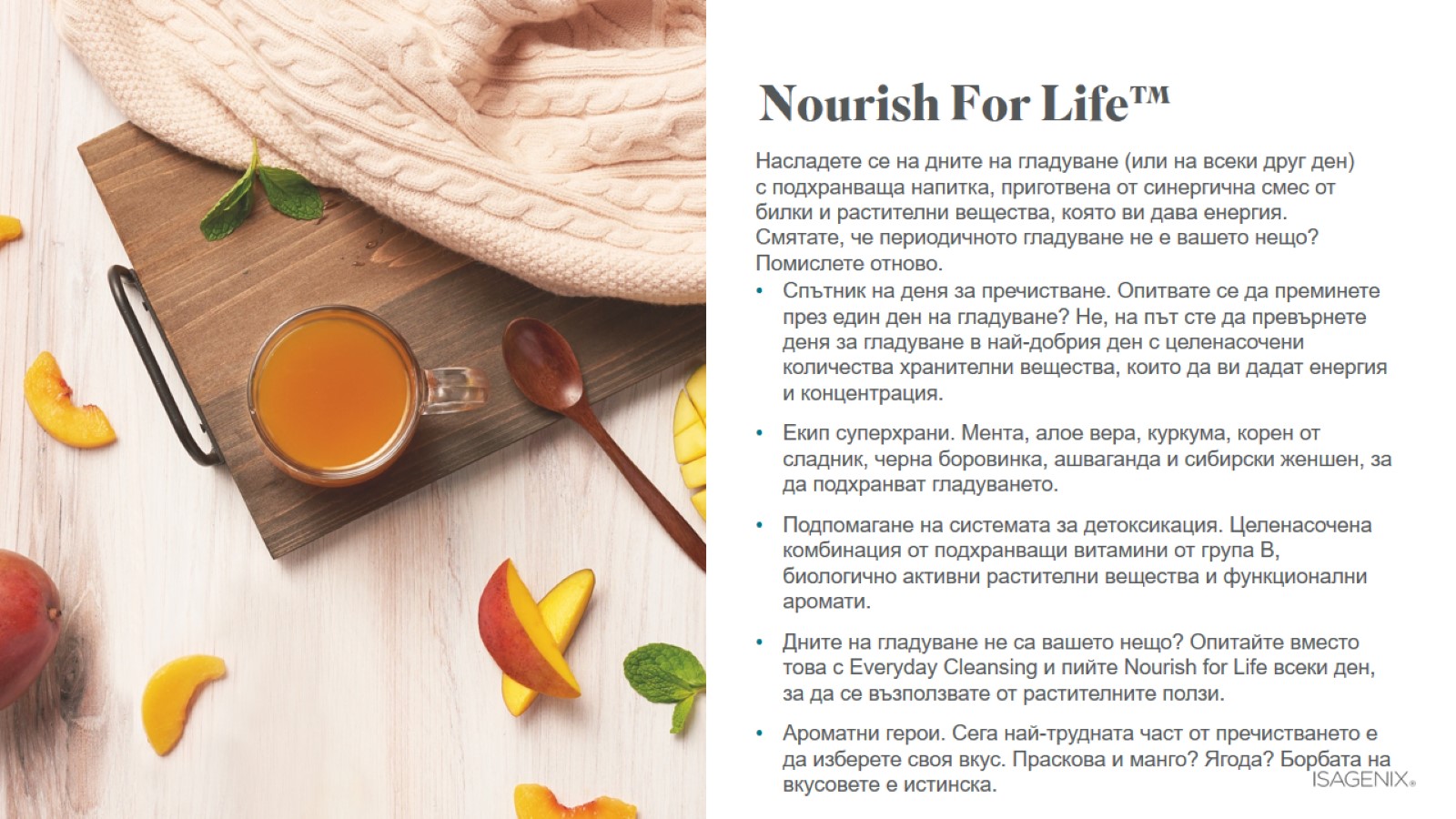 Nourish For Life™
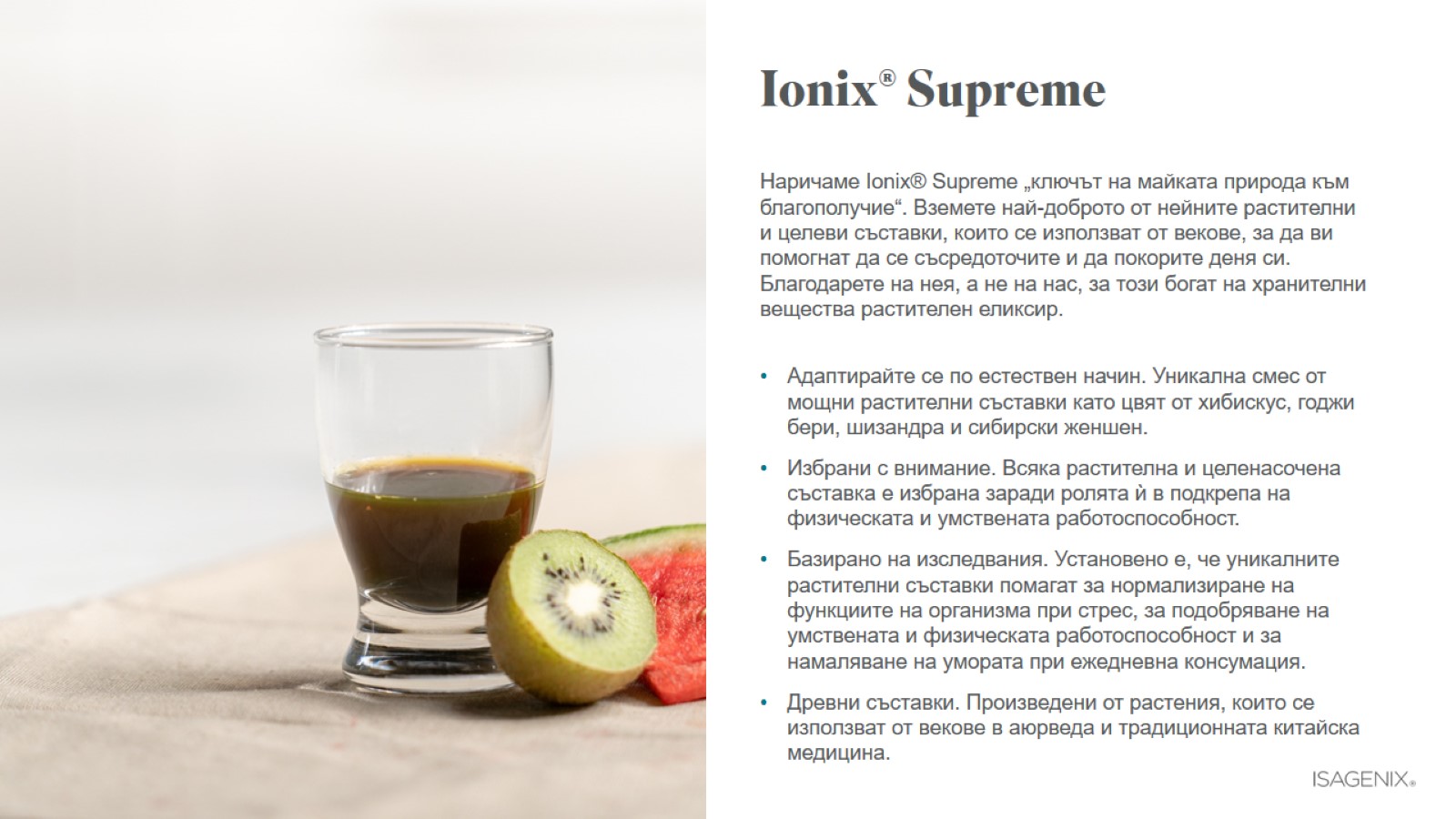 Ionix® Supreme
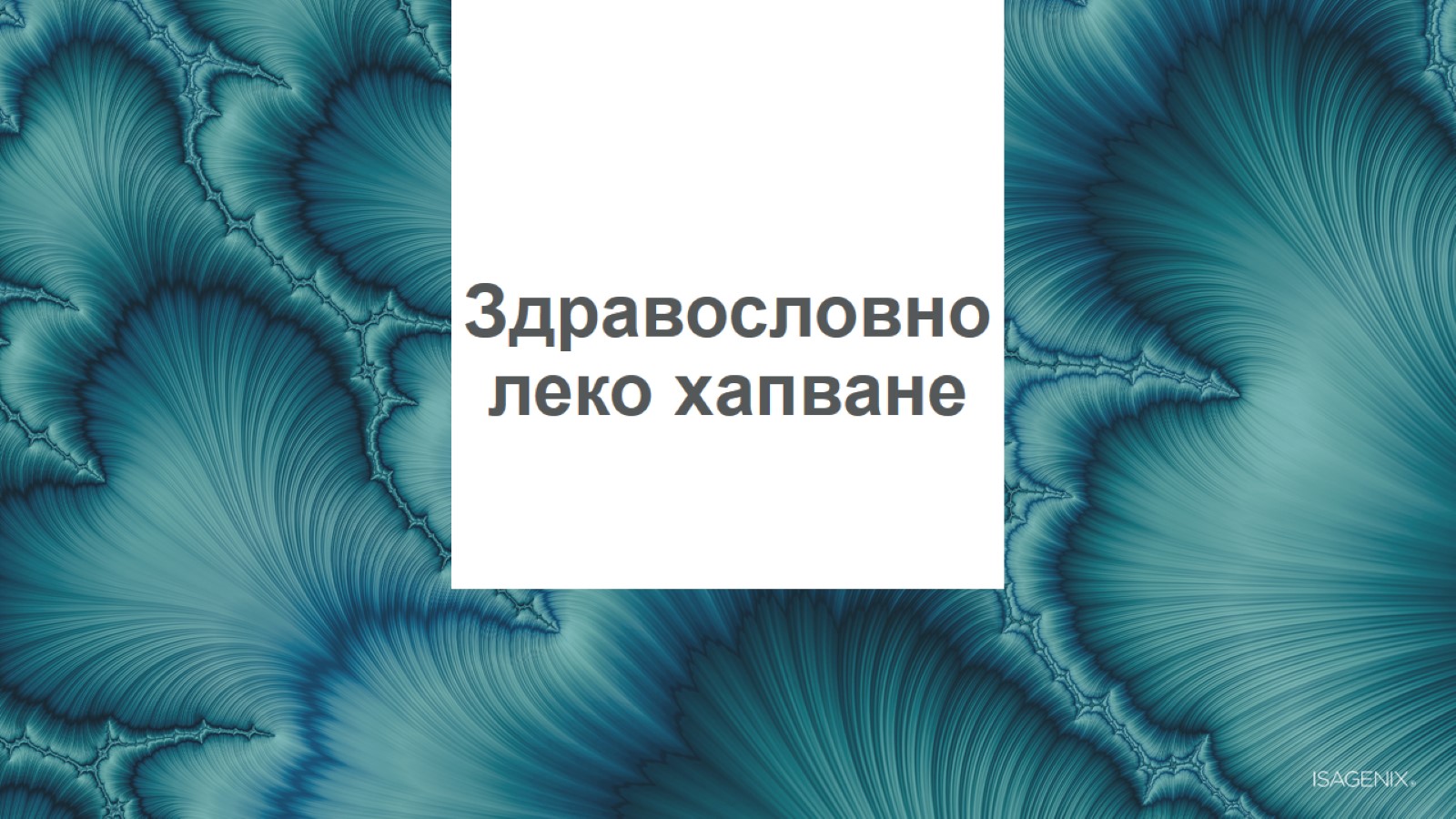 Здравословно леко хапване
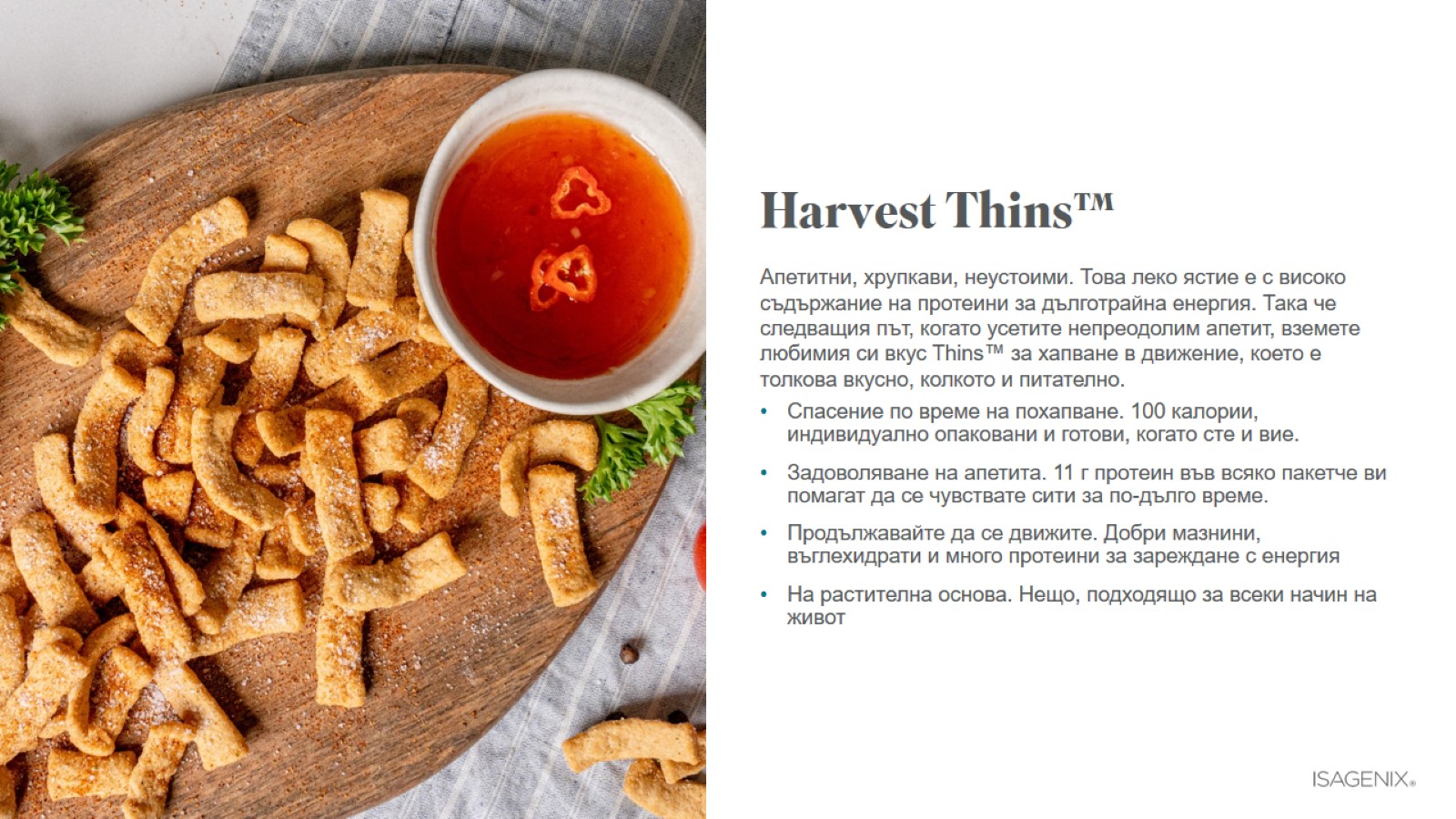 Harvest Thins™
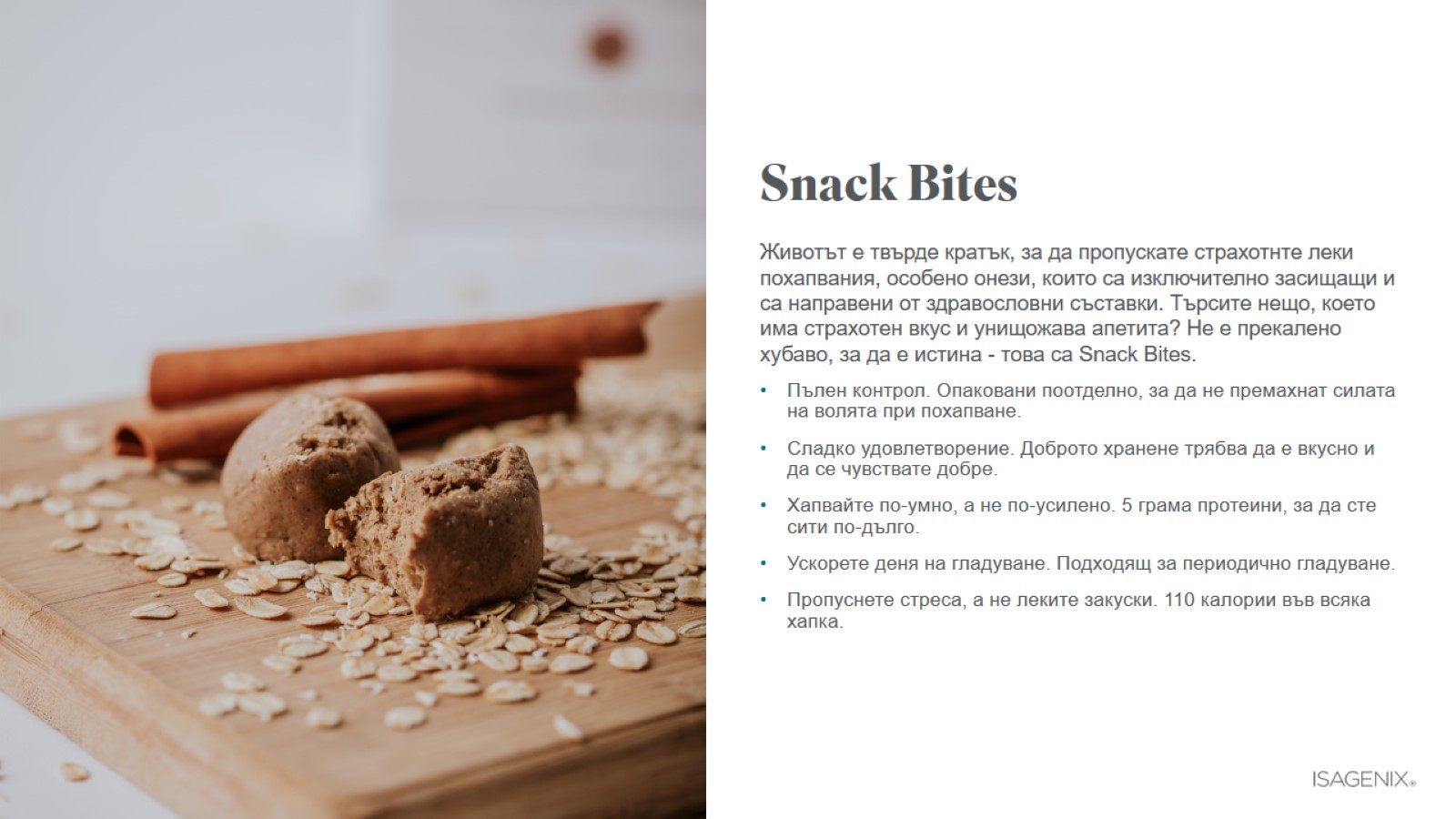 Snack Bites
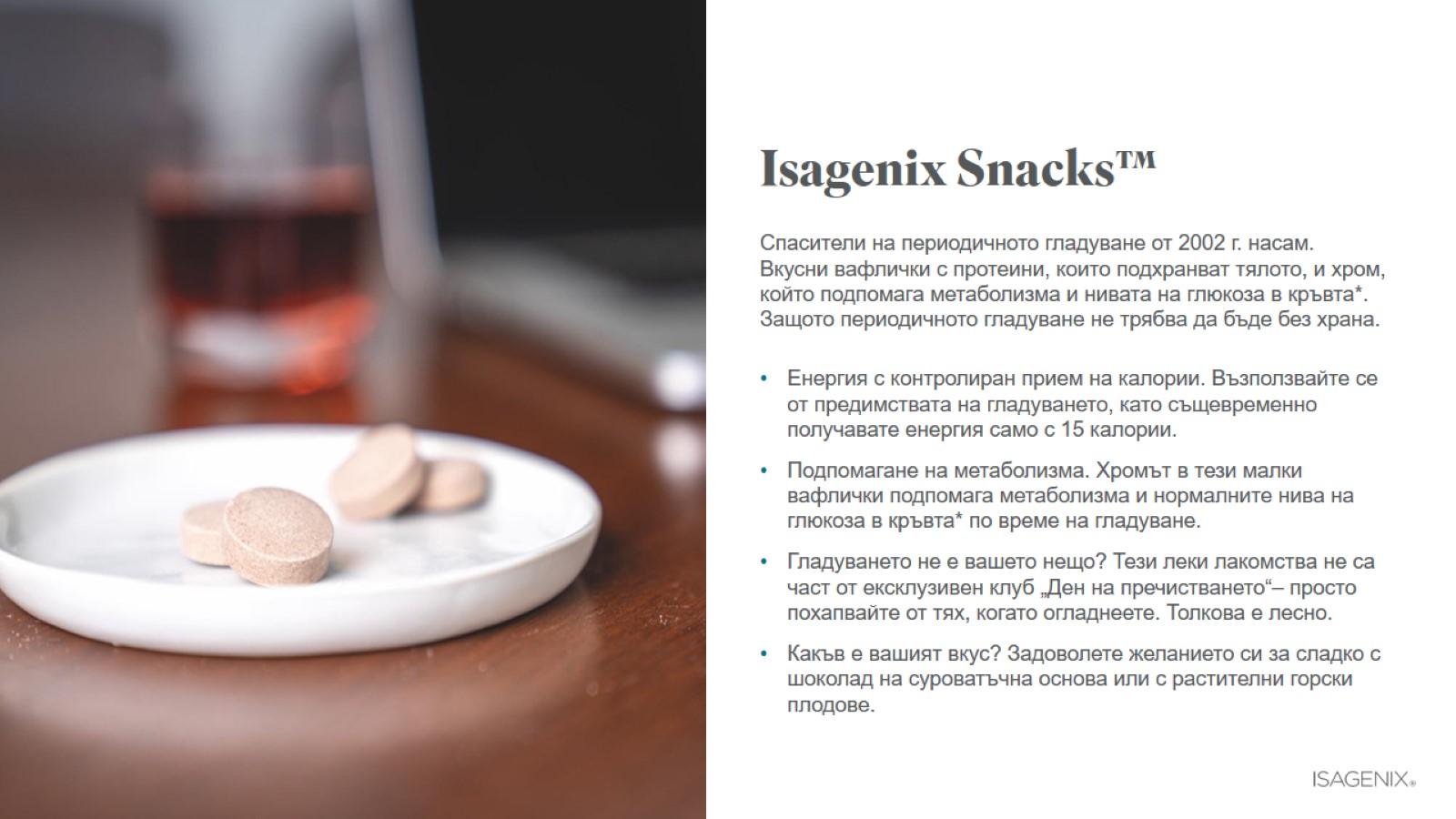 Isagenix Snacks™
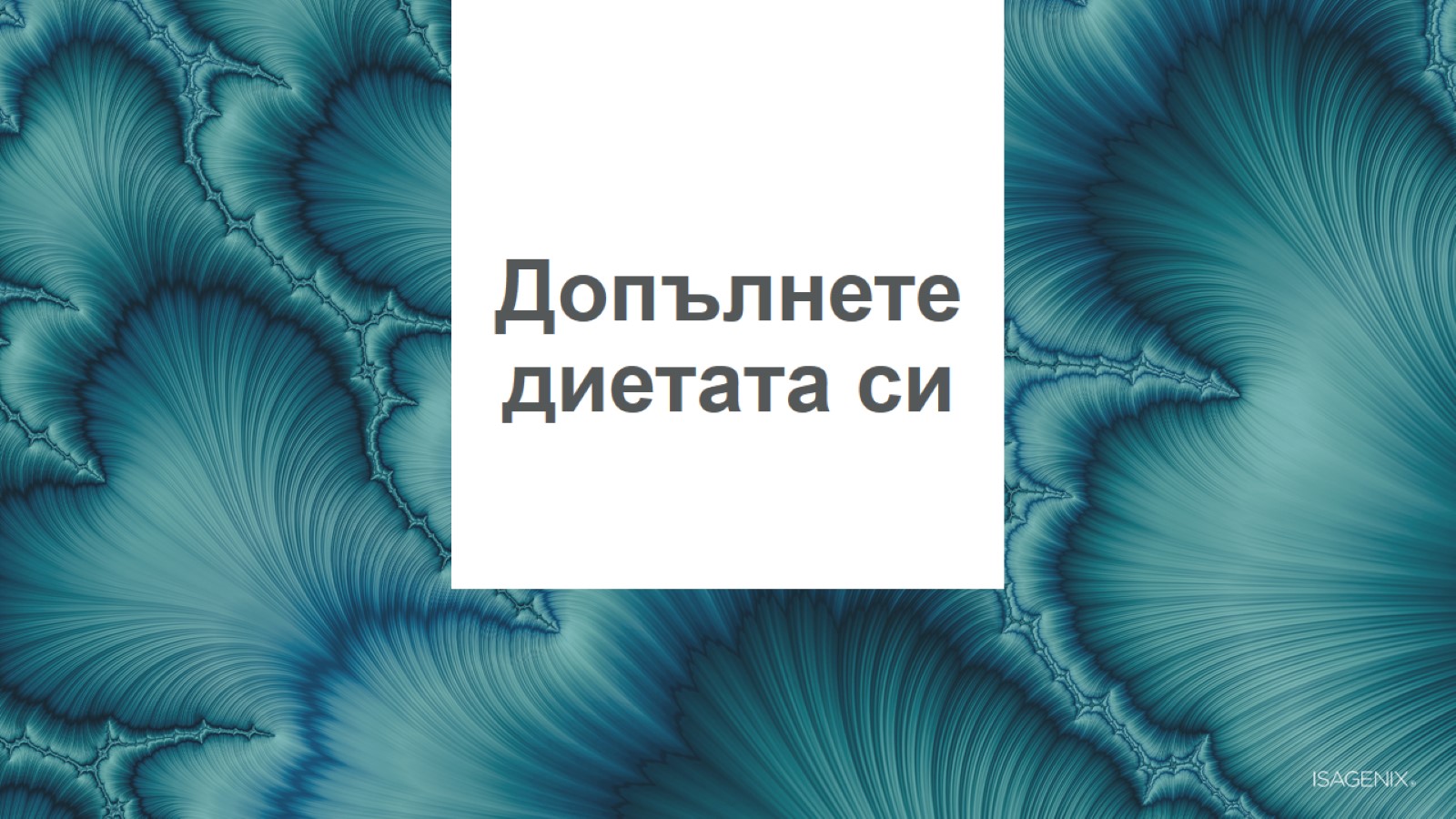 Допълнете диетата си
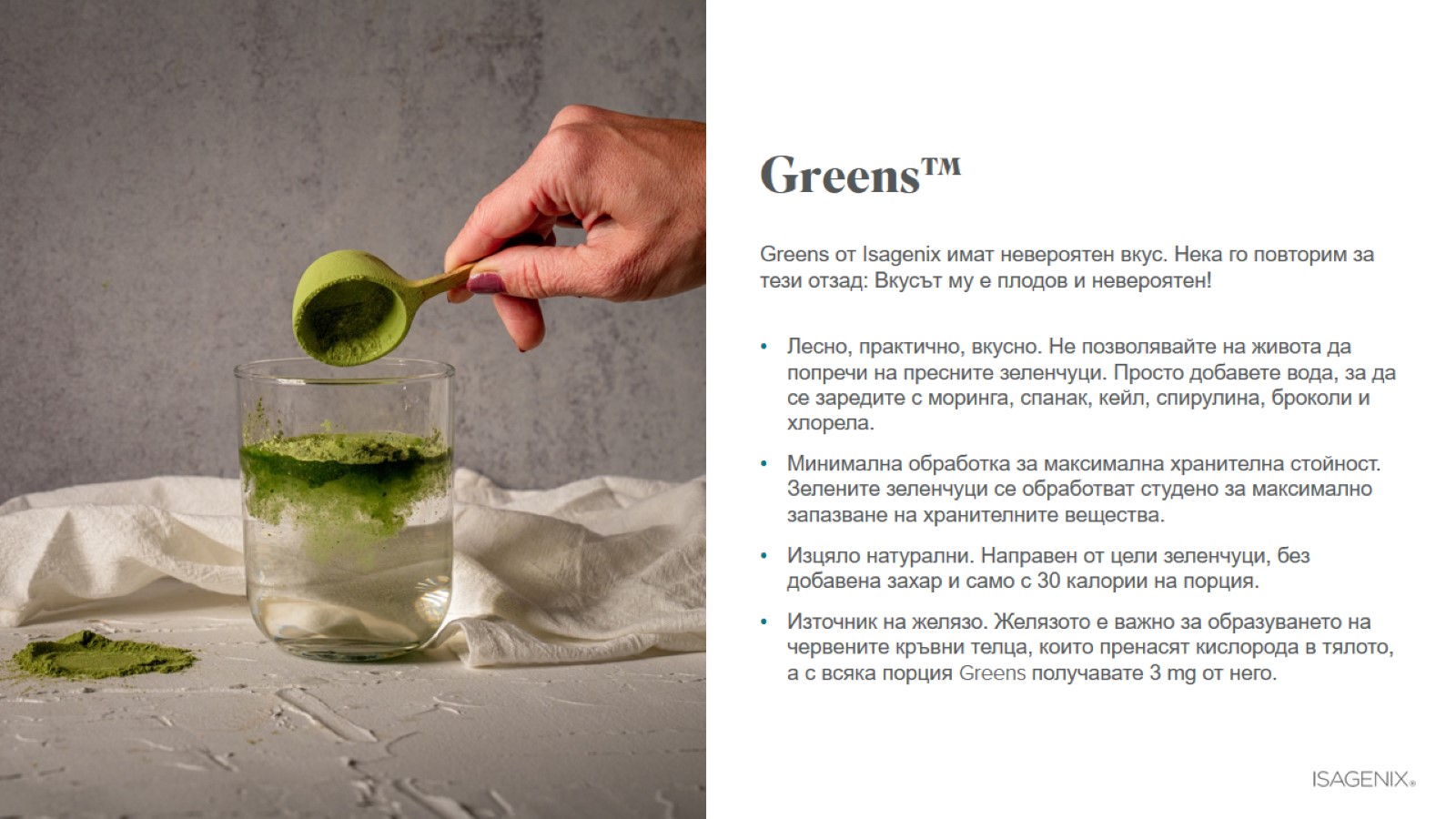 Greens™
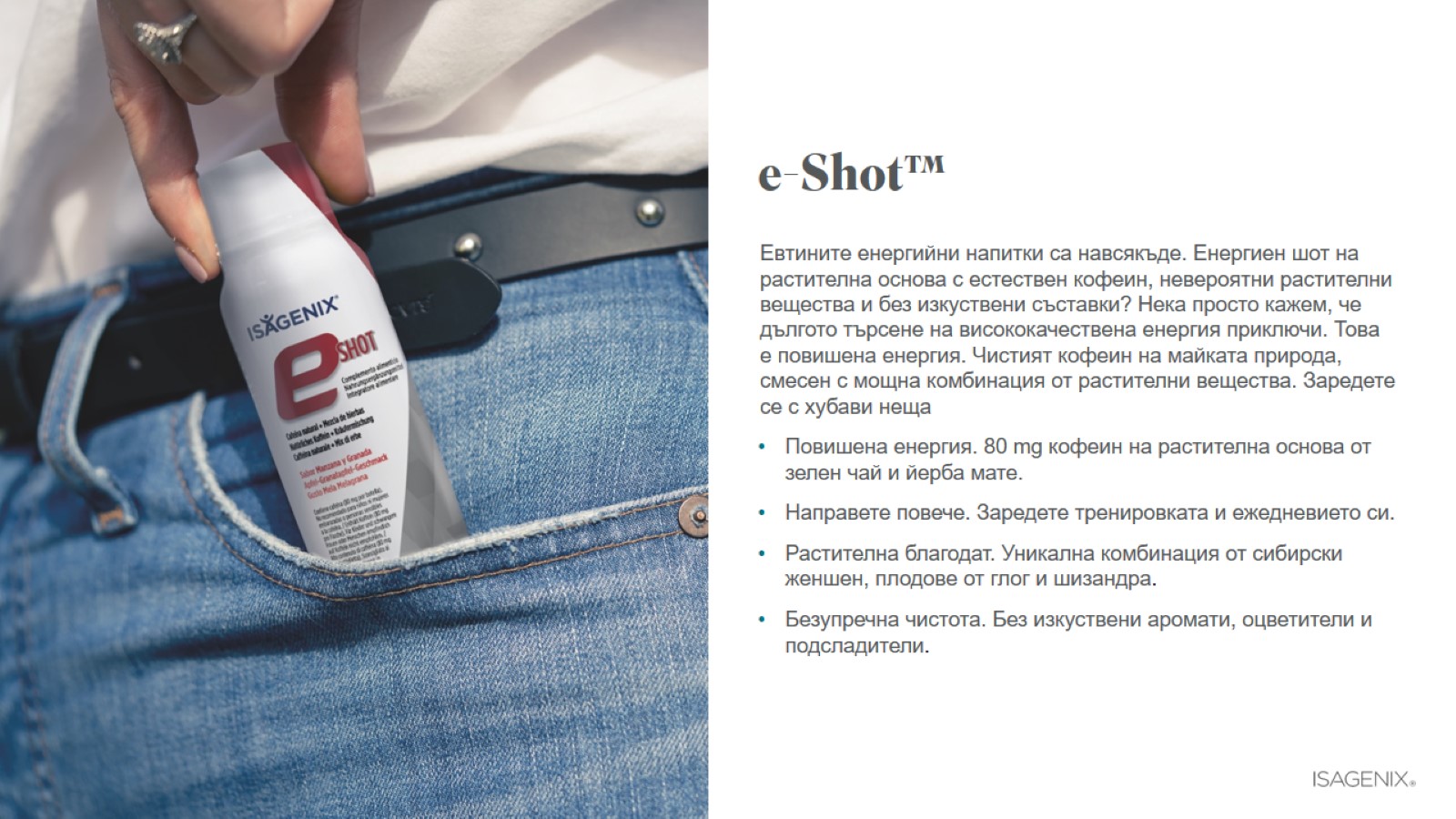 e-Shot™
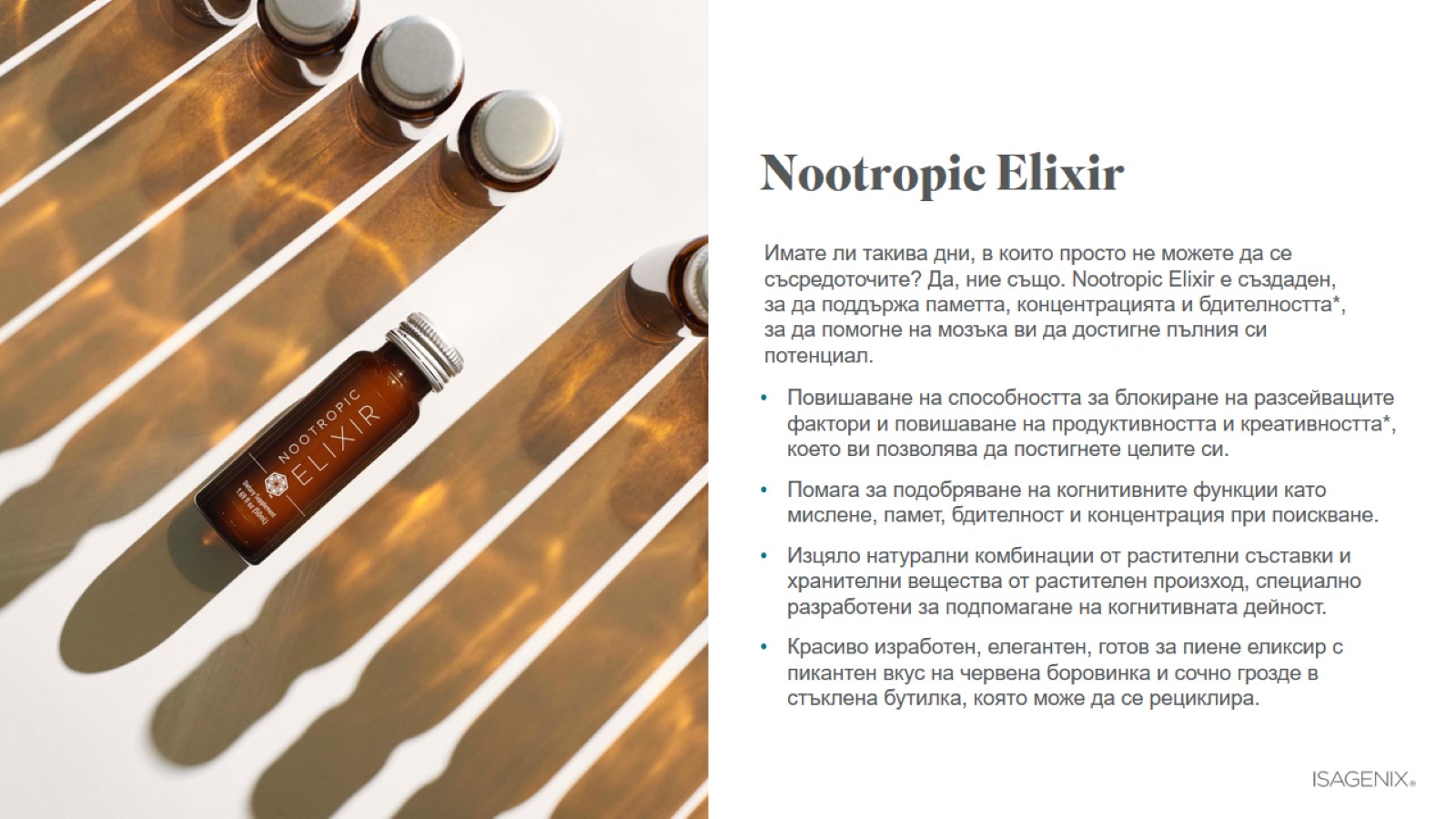 Nootropic Elixir
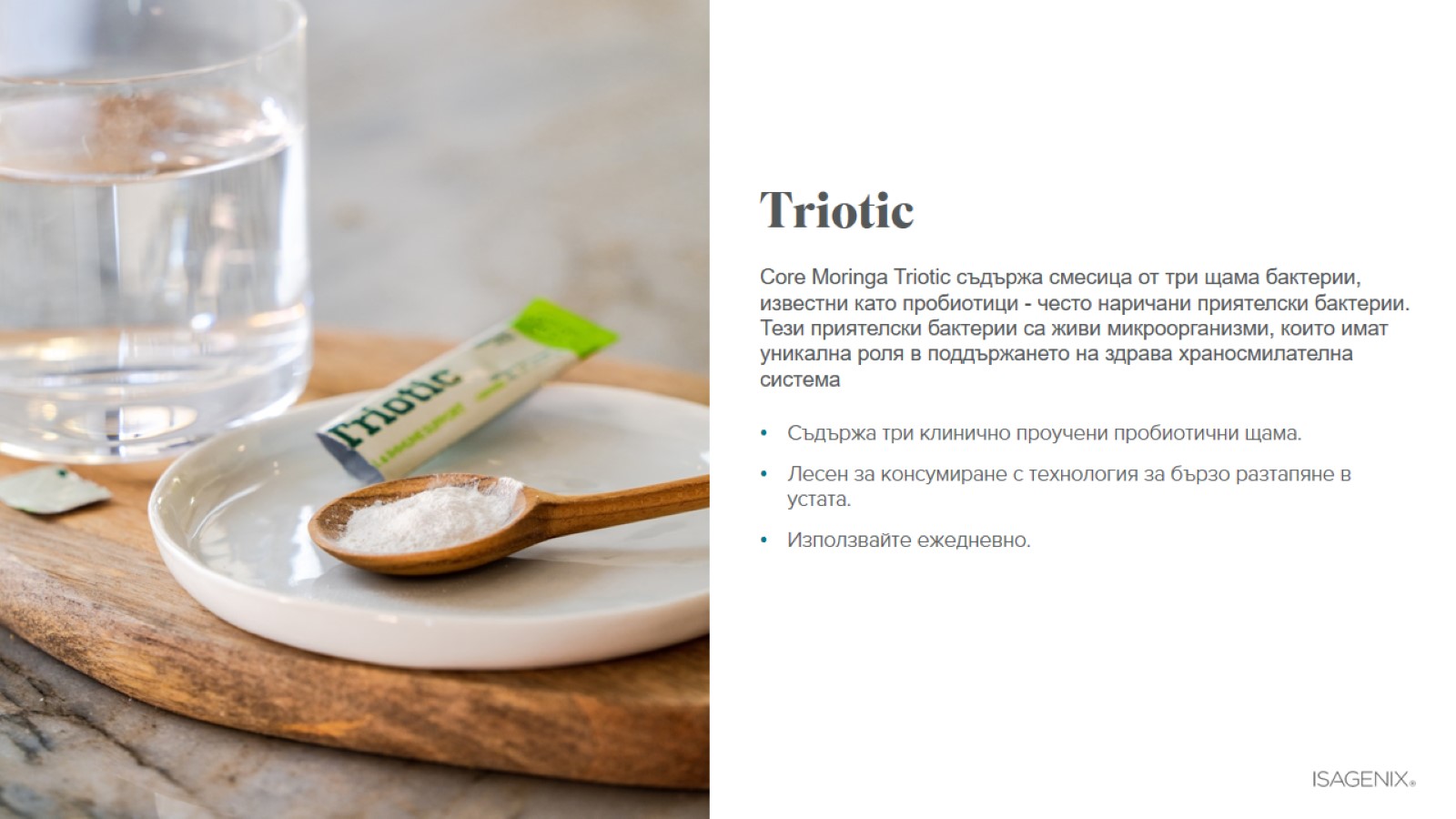 Triotic
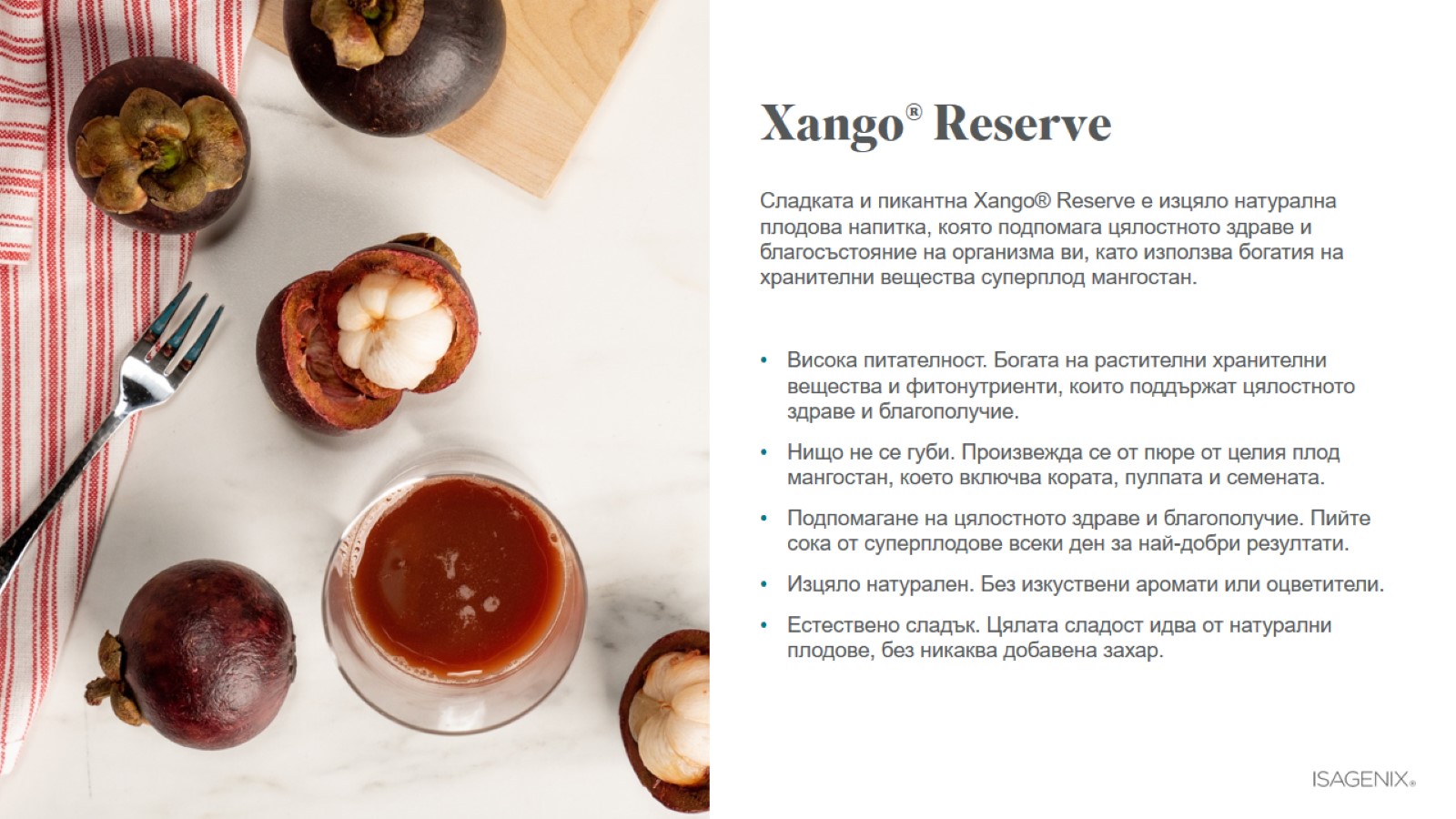 Xango® Reserve
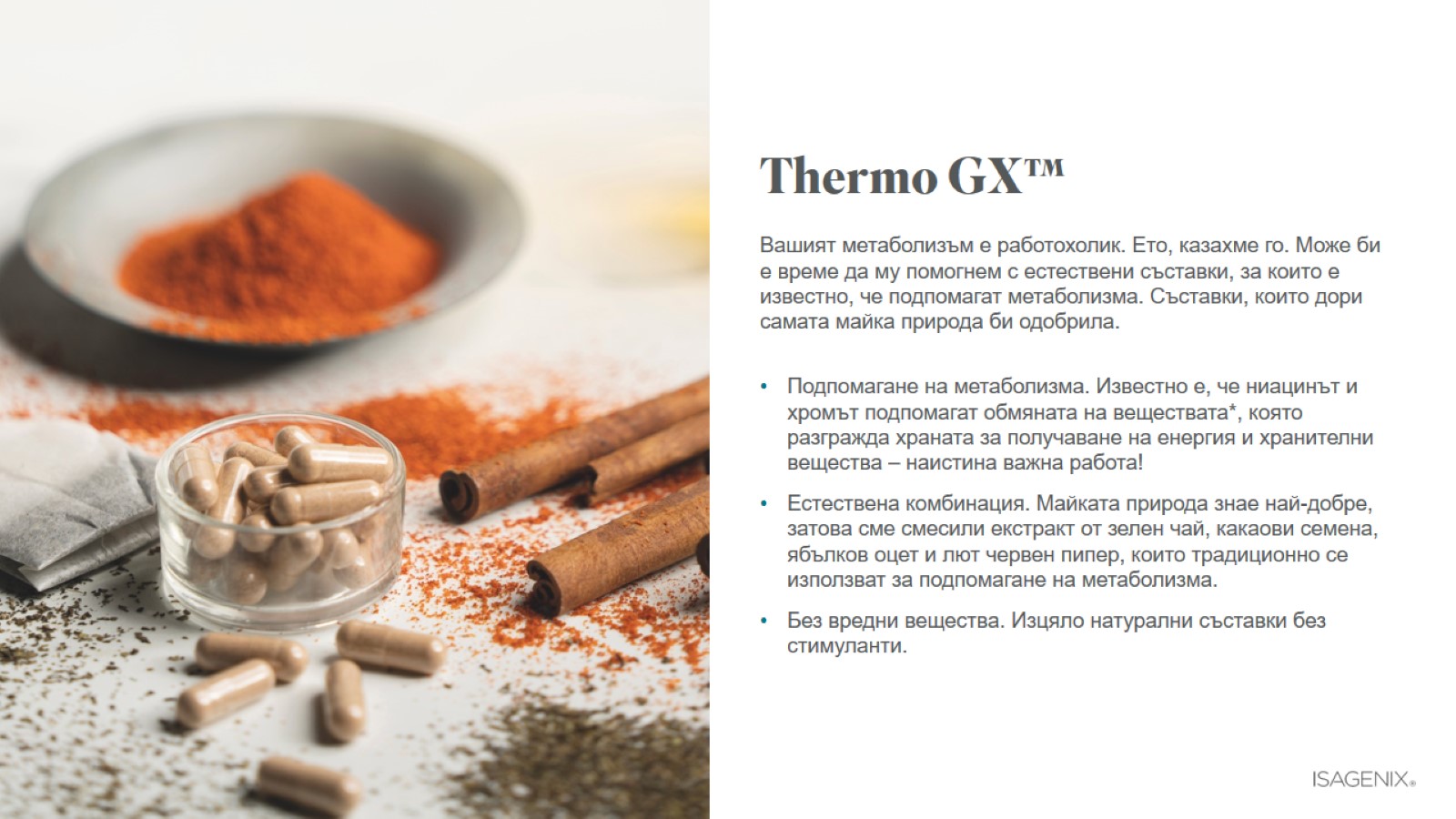 Thermo GX™
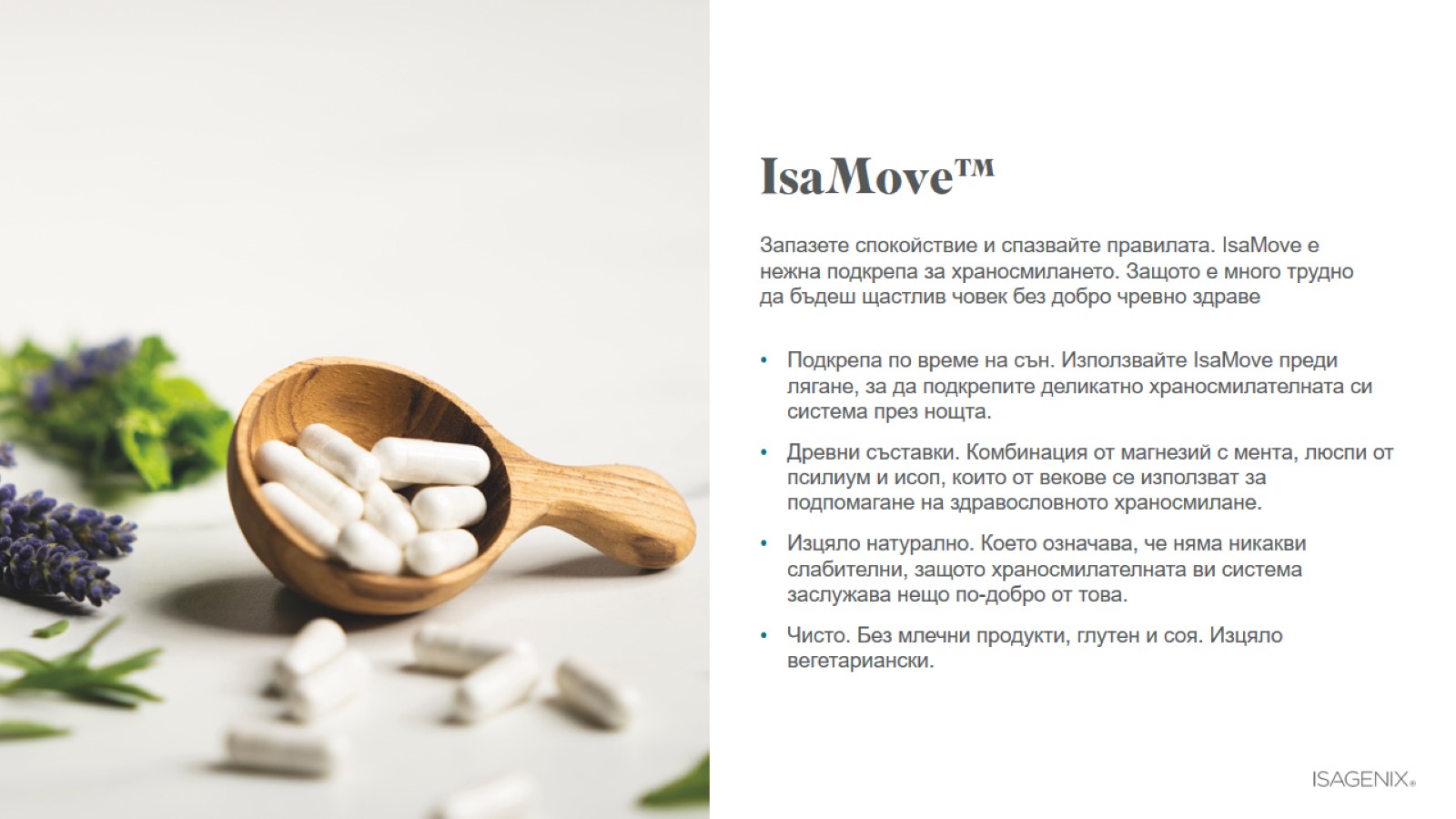 IsaMove™
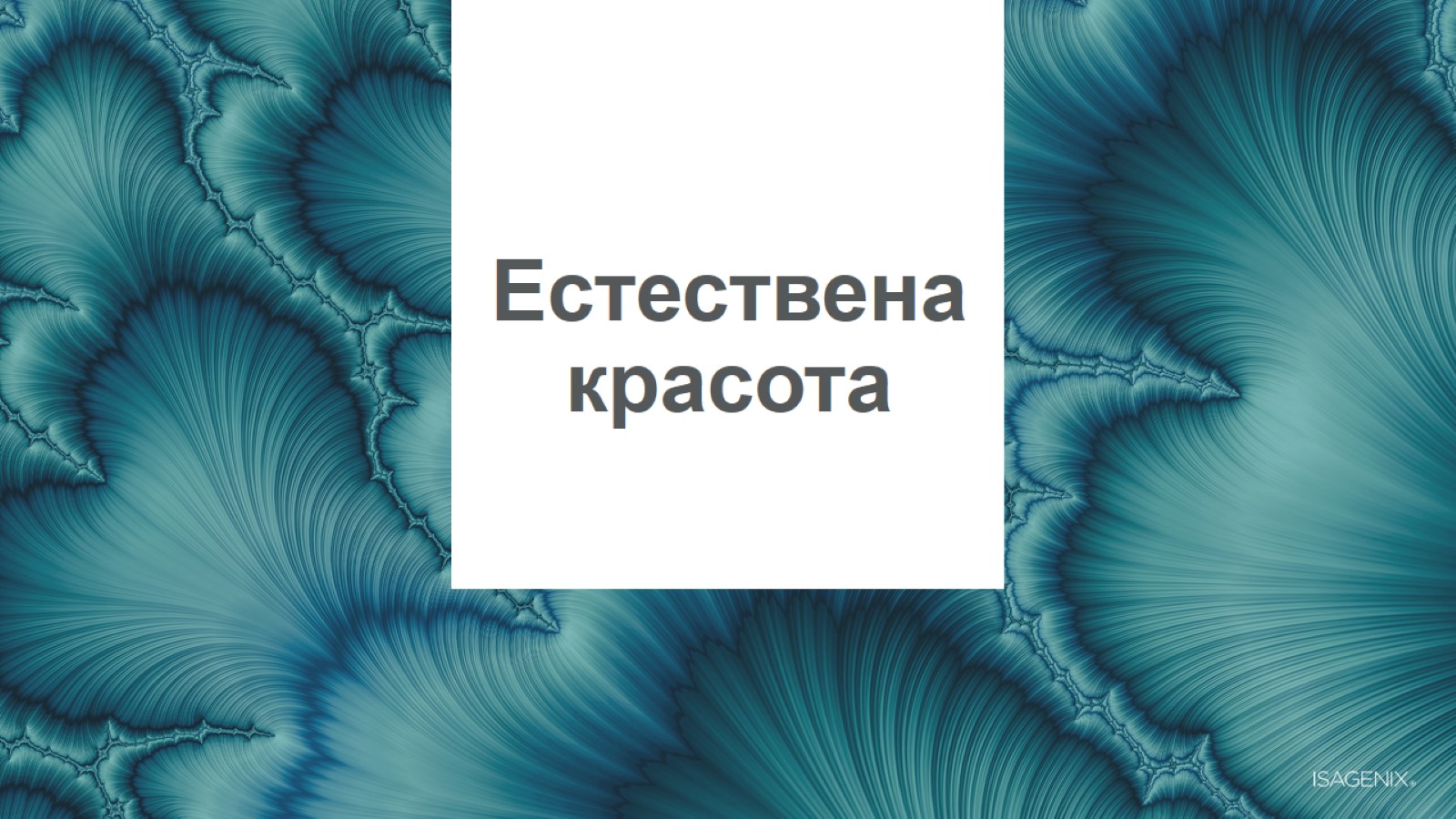 Естествена красота
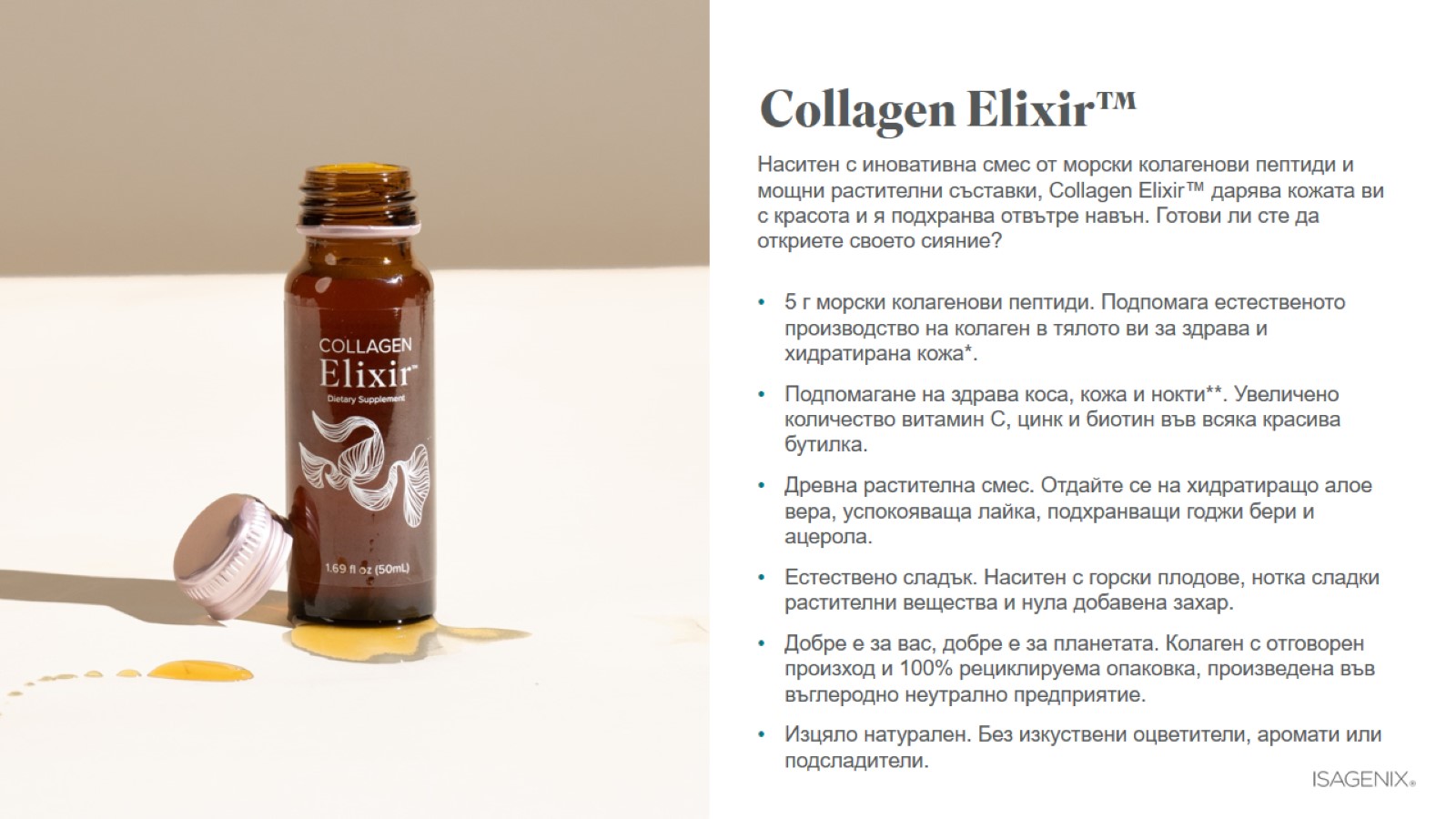 Collagen Elixir™
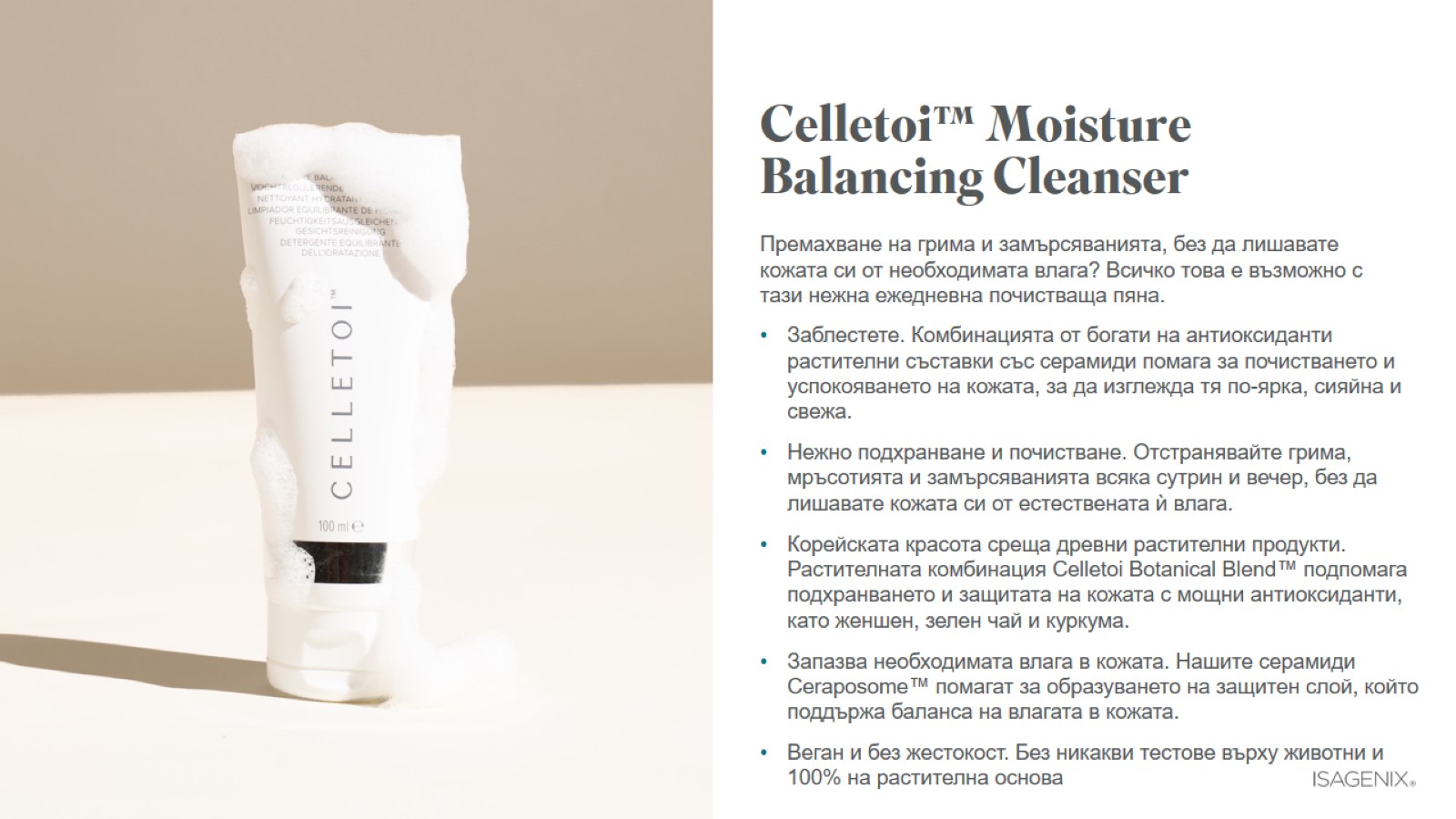 Celletoi™ Moisture Balancing Cleanser
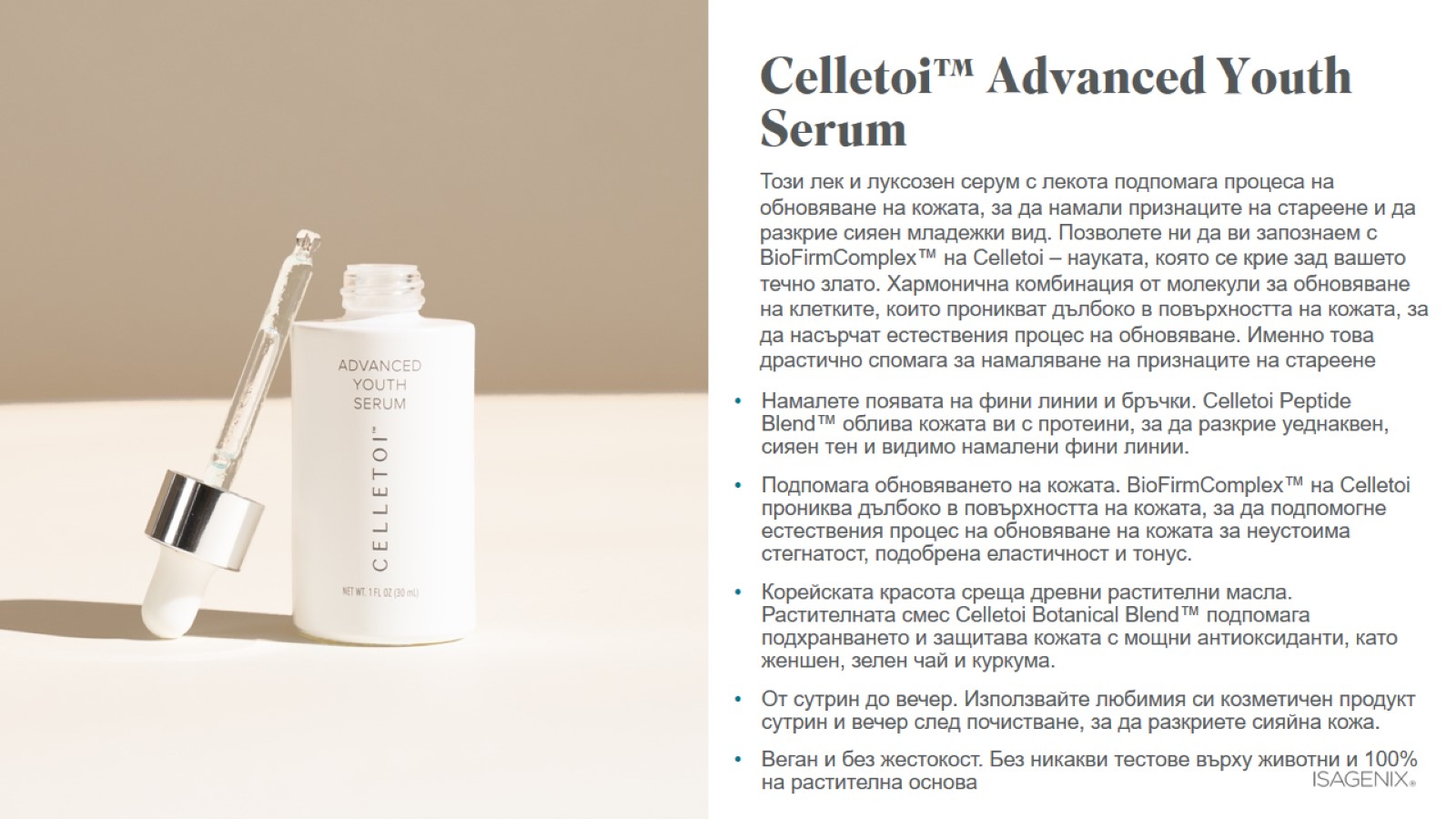 Celletoi™ Advanced Youth Serum
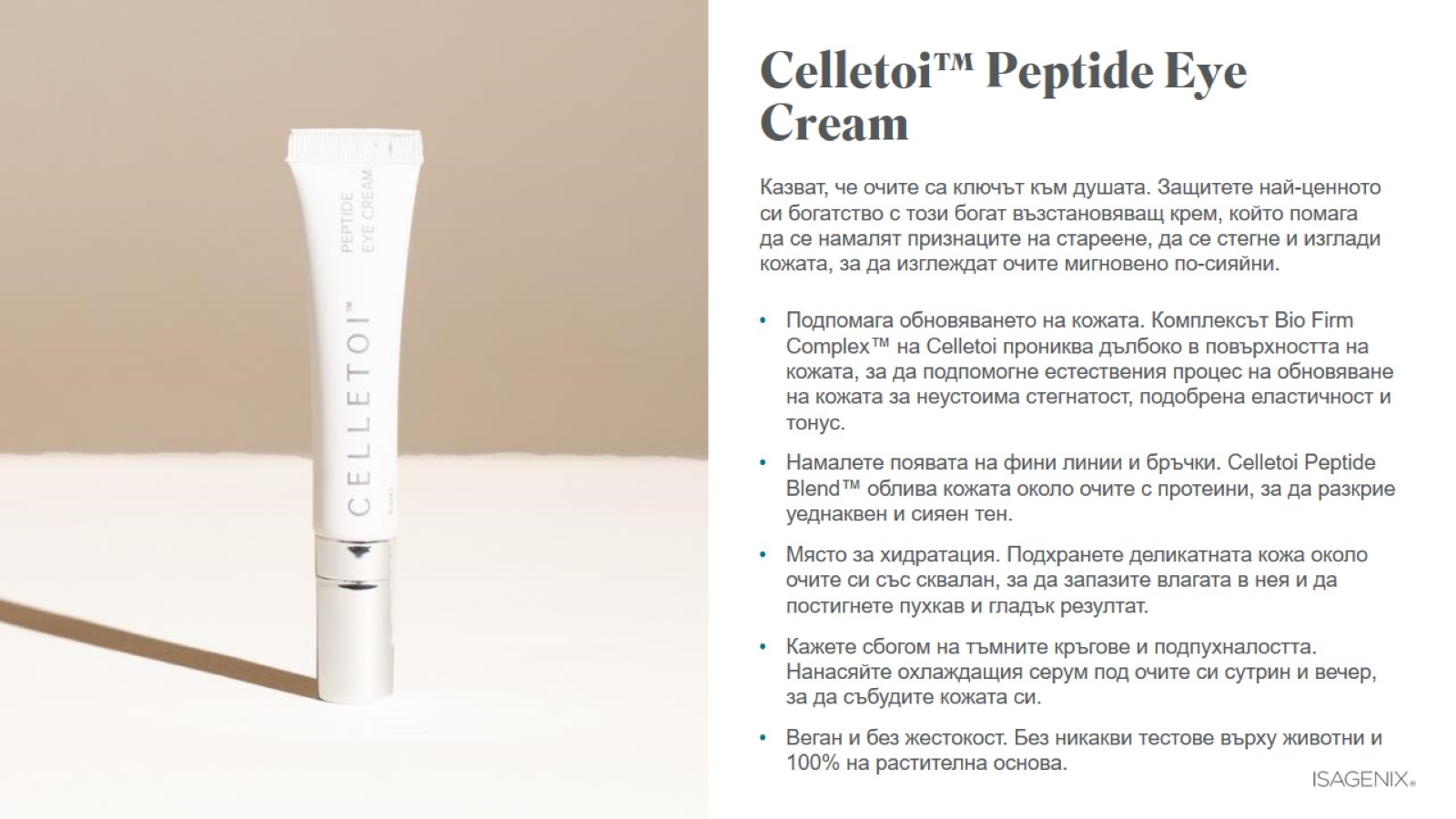 Celletoi™ Peptide Eye Cream
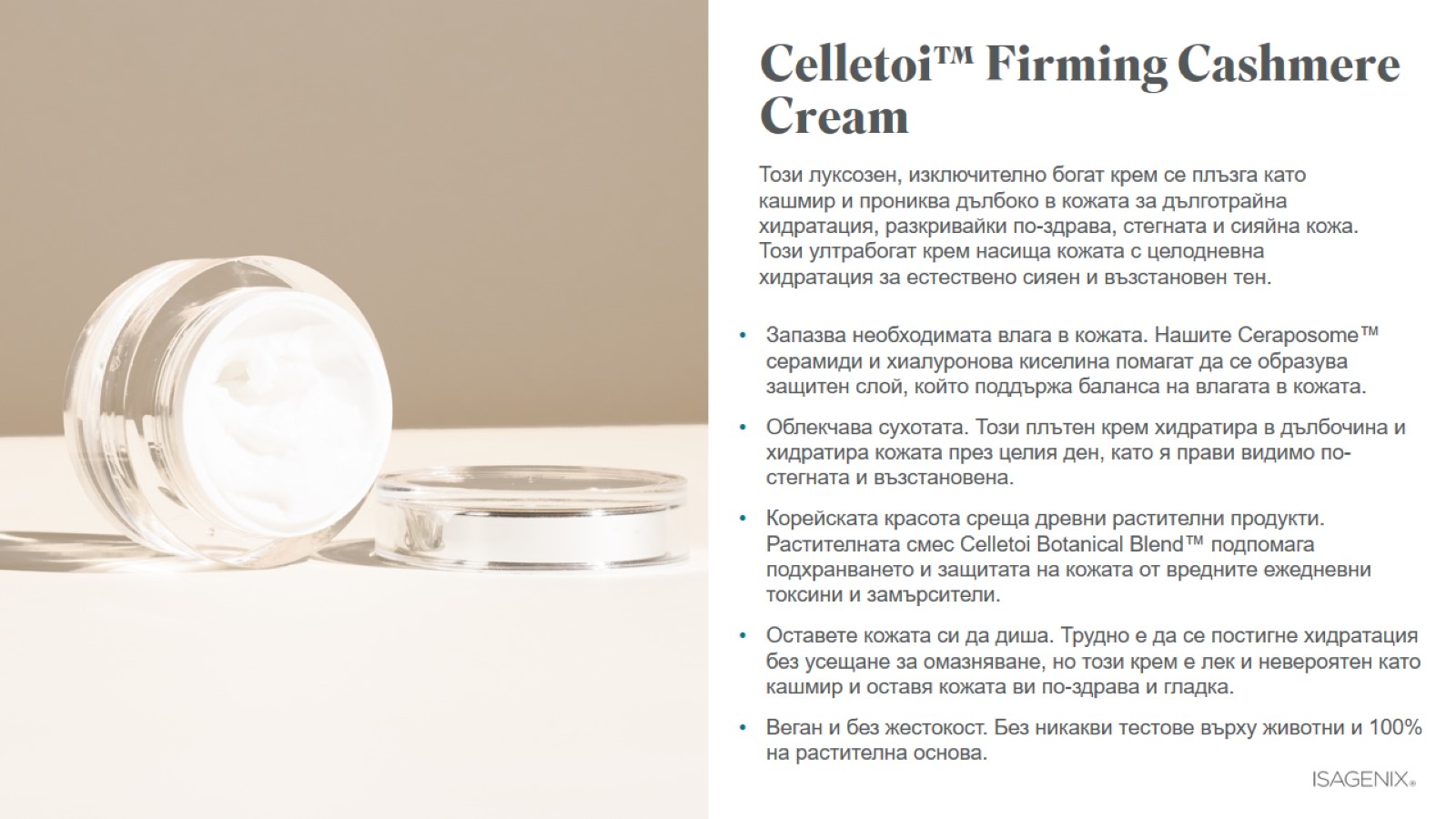 Celletoi™ Firming Cashmere  Cream
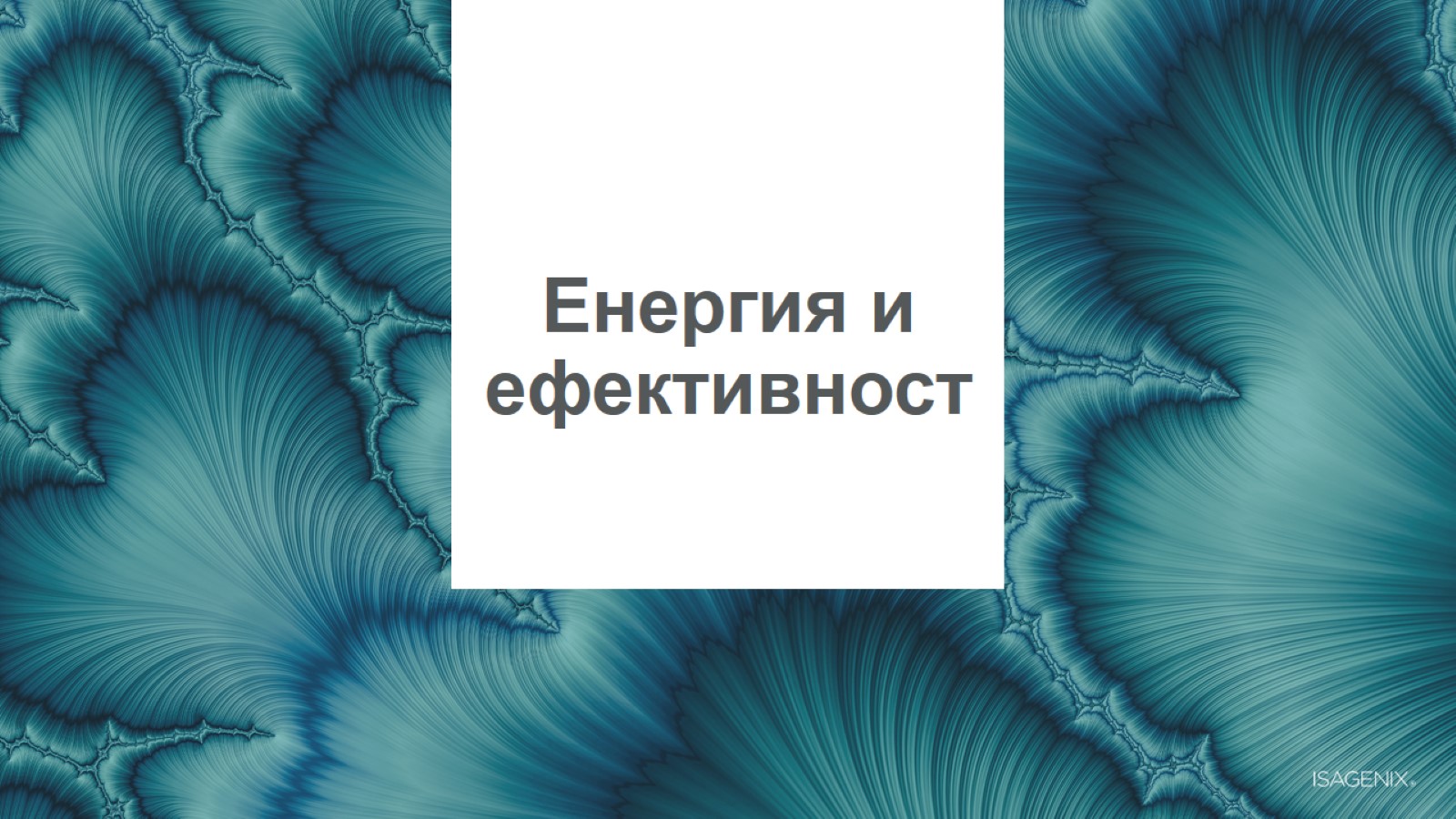 Енергия и ефективност
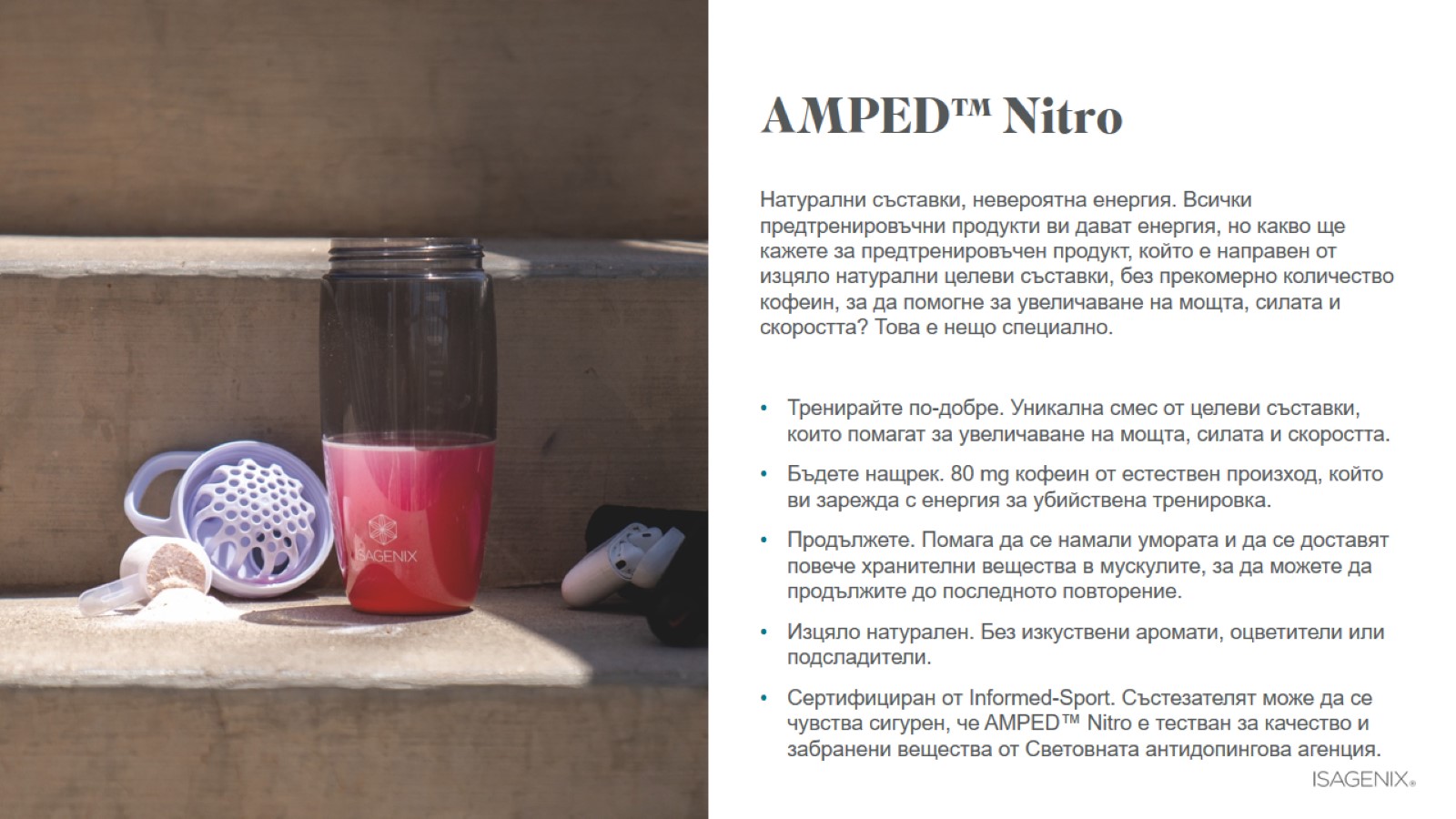 AMPED™ Nitro
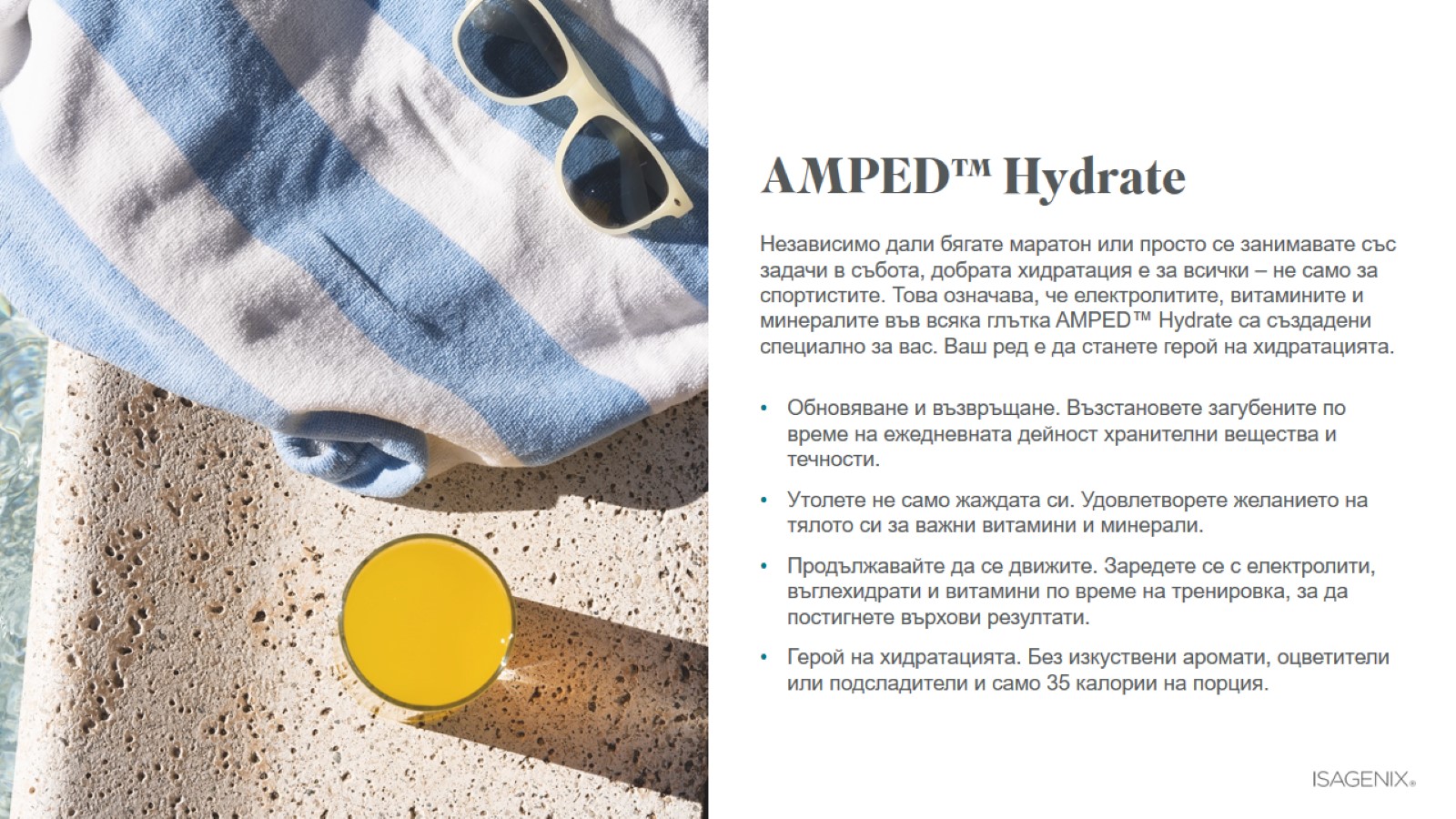 AMPED™ Hydrate
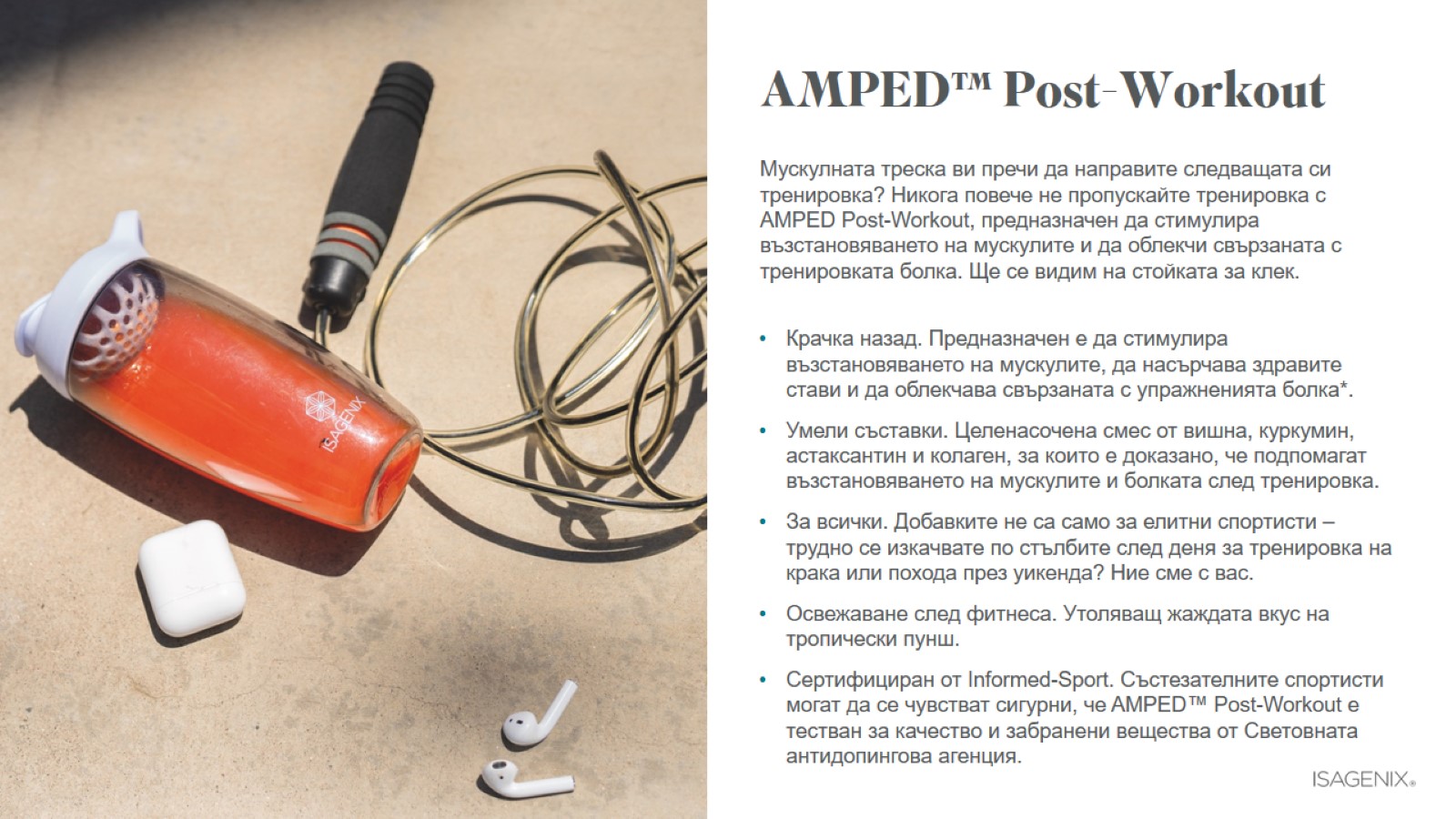 AMPED™ Post-Workout
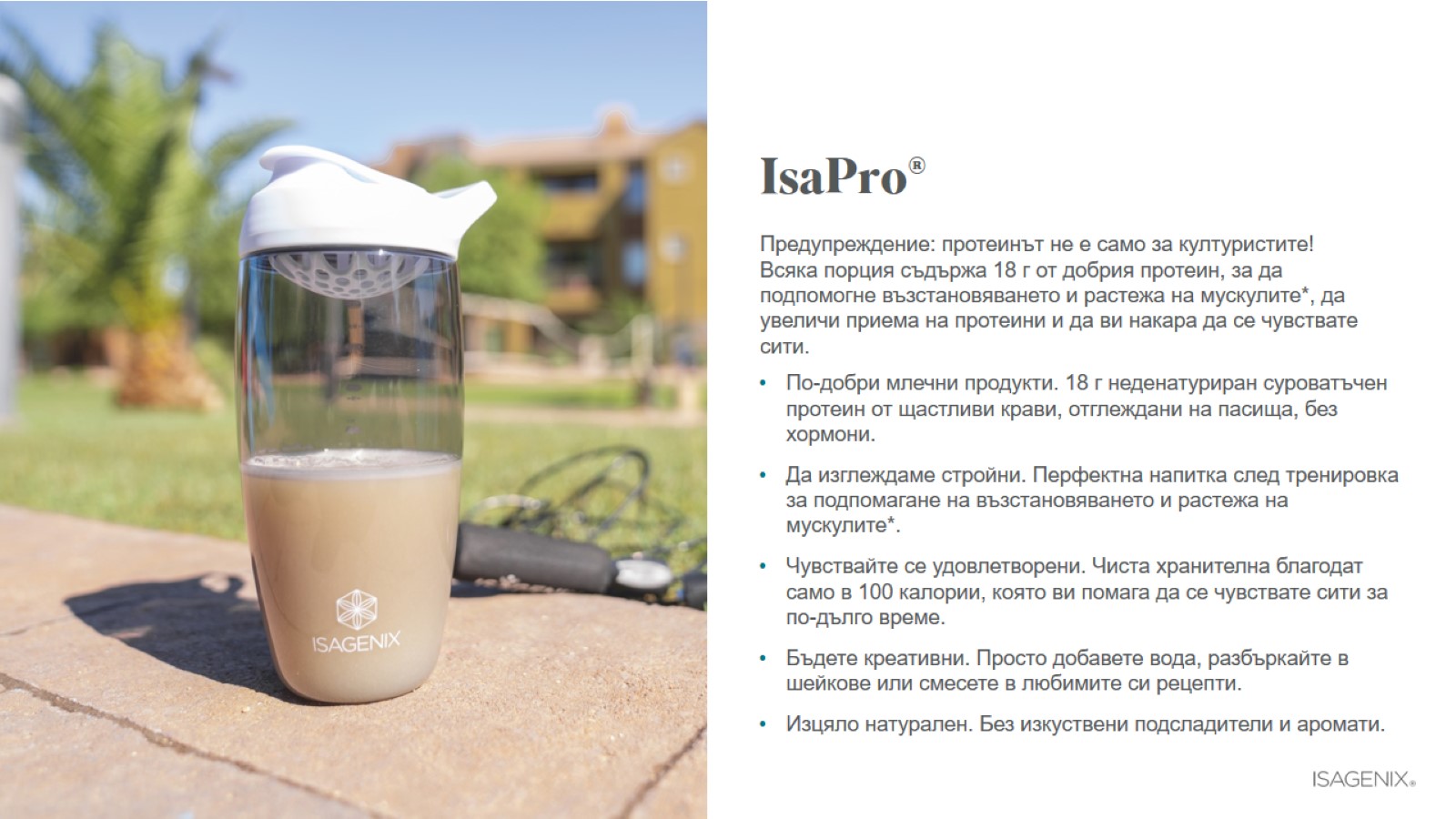 IsaPro®